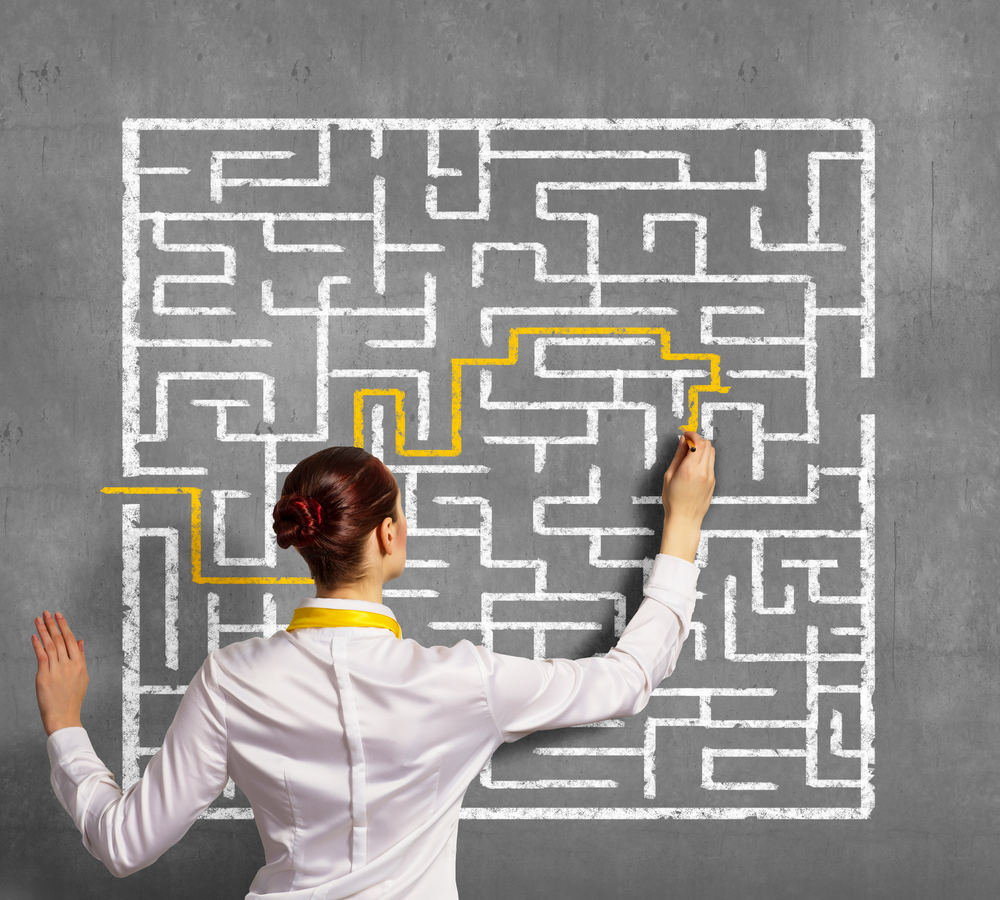 Your first reaction to workplace politics might be ‘NOPE, not 
going to engage’, but…



“To paraphrase Plato, the risk of refusing to participate in politics is that the big decisions that affect you wind up being made by those with less experience, less insight, and fewer honorable intentions.”

“There is a way to use the unspoken rules to contribute to the greater good, advance your interests, and maintain your honor and dignity.”
Playing Office Politics Without Selling Your Soul
Harvard Business Review. Sept. 14.2017
Robert B. Kaiser, Tomas Chamorro-Premuzic,
Derek Lusk
hbr.org/2017/09/playing-office-politics-without-selling-your-soul
Navigating Organizational Politics Everywhere                                                                           (in the lab, at work, etc.) 

Naledi Saul, Director, OCPD
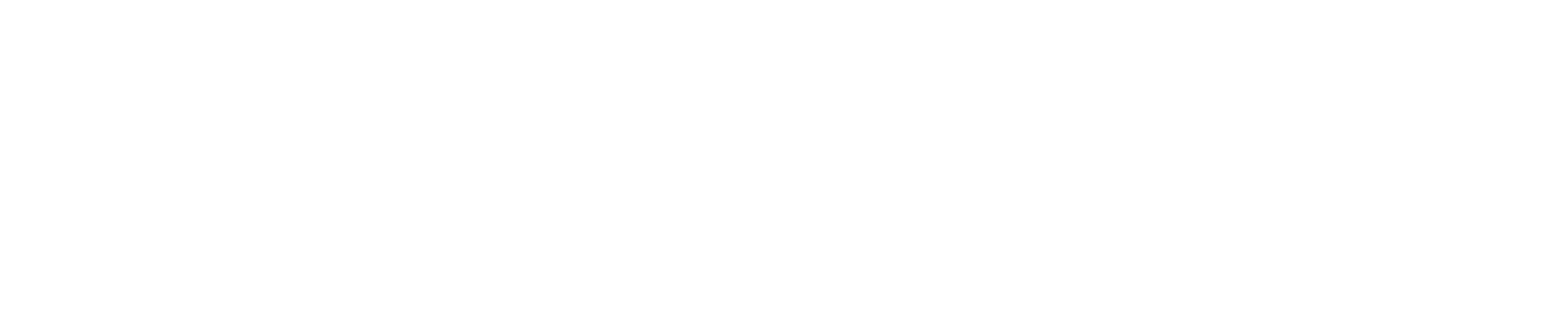 [Speaker Notes: A Pi who is up for tenure? 


- When a PhD or early stage posteo gets assigned to a supervisor – and now you’ve been fobbed off – you don’t understand why this person got choisen/  or wrk with a technician who you don’t think works well. Coserced to work iwht someone – you come in as the junior person – you don’t want to learn from them – you are trying to potrect yourself from them]
Workplace Politics: What is it exactly?
Organizational politics is when an individual or group uses their power and/or network within that community to gain some benefit and achieve their objectives.*
It isn’t all backstabbing and infighting!
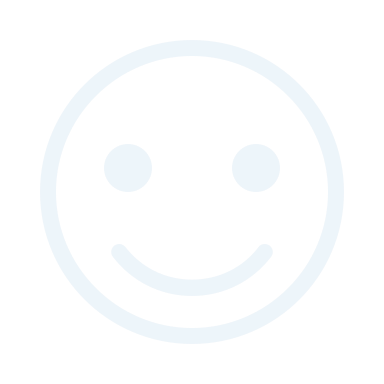 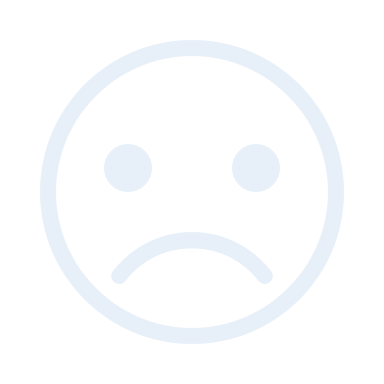 GOOD

“Good politics… involve(s) advancing one’s interests but not to the neglect of other people’s rights or the organization’s legitimate interests."

“Good politics include acceptable ways of getting recognition for your contributions, having your ideas taken seriously, and influencing what other people think and what decisions get made.” 

“They may also involve gossip about selfish, lazy, or untrustworthy coworkers who undermine the greater good."

“As long as it also serves a higher purpose, there is nothing wrong with advancing your own interests, too.”**
BAD

“Bad politics are pretty easy to identify.” 

“They include the wrangling, maneuvering, sucking up, backstabbing, and rumor mongering people use to advance themselves at the expense of other people or the organization.” 

“Bad politics are, at the heart, about promoting oneself by any means necessary.” 

“And really bad politics are about being sneaky, perhaps even Machiavellian or immoral, to intentionally harm someone else for personal gain.” **
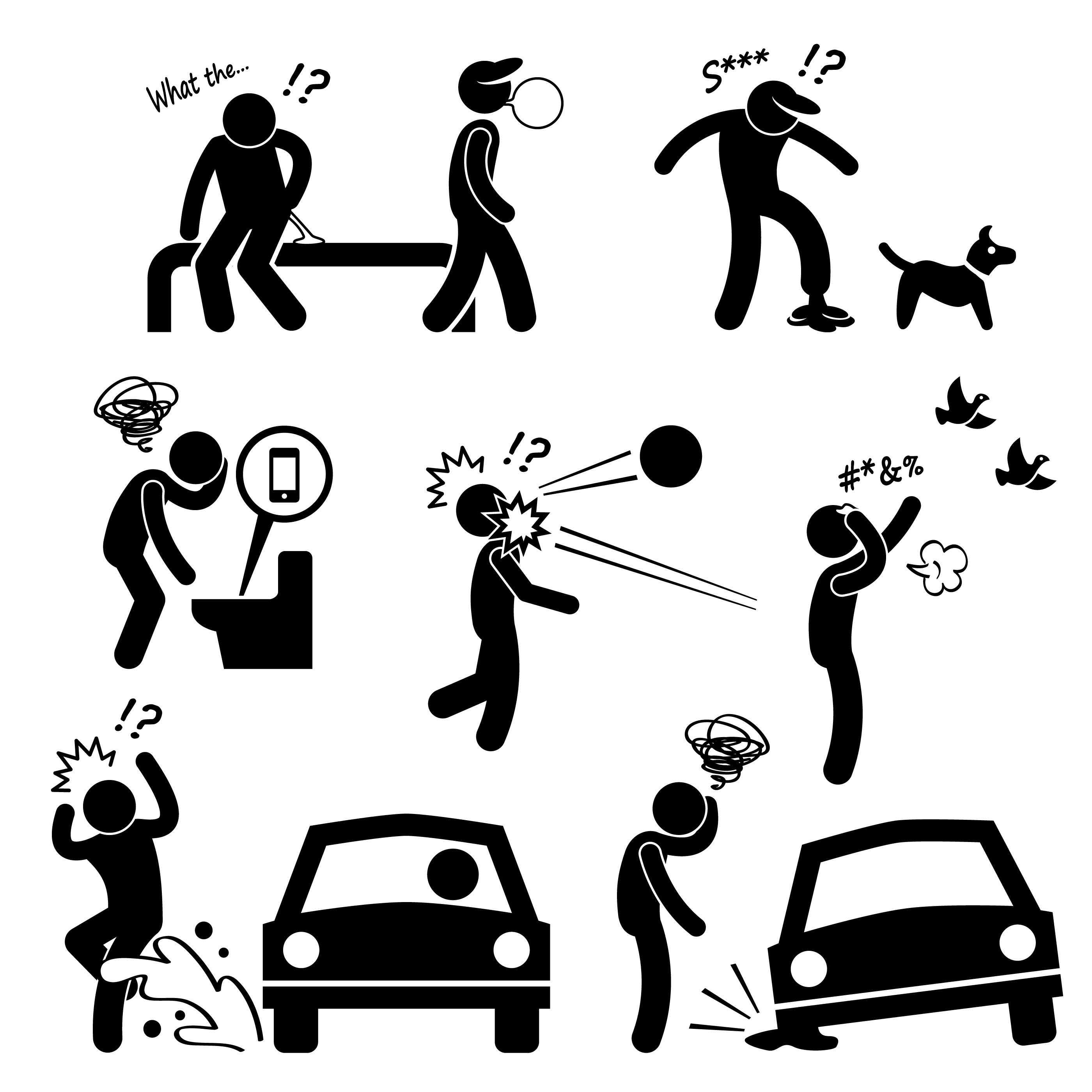 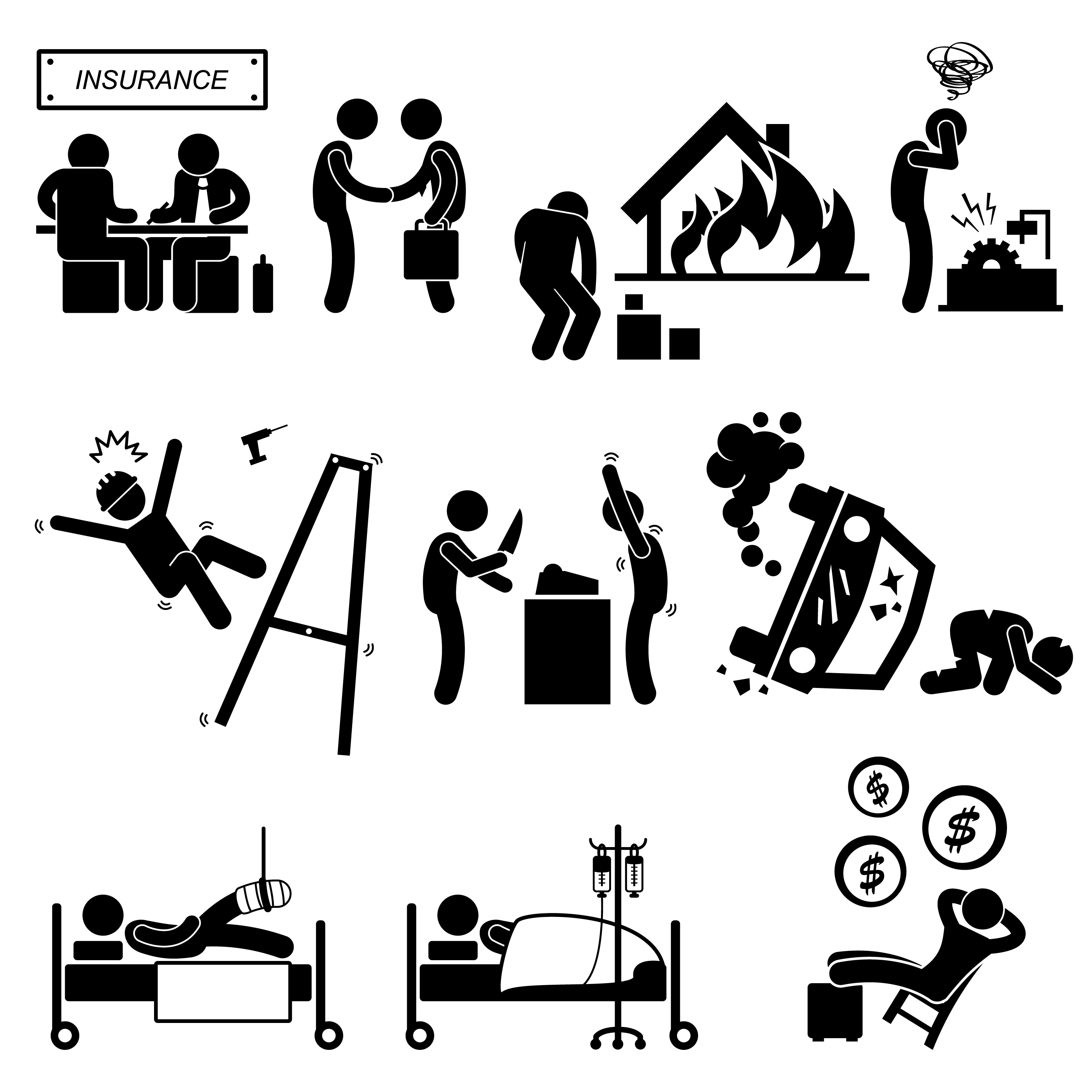 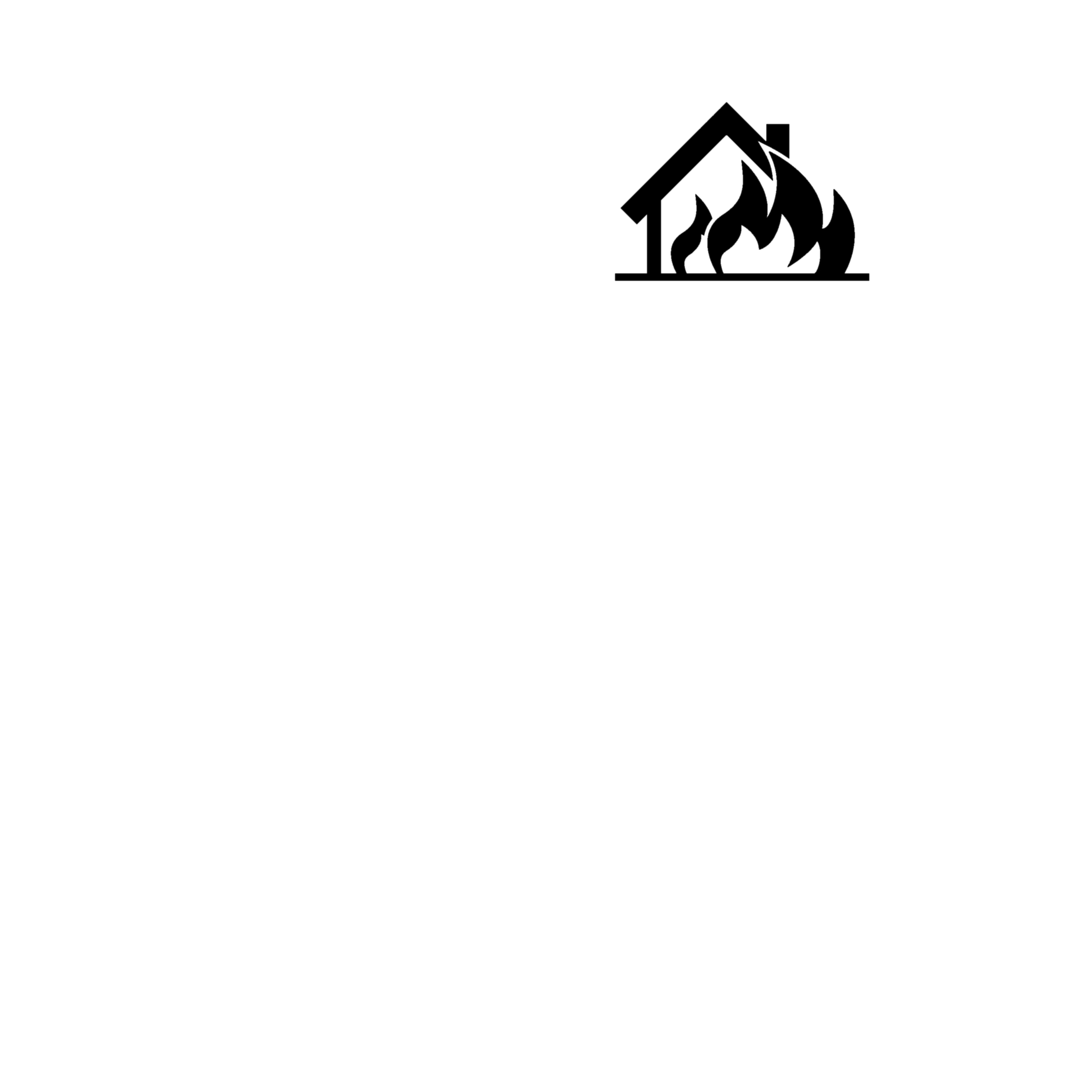 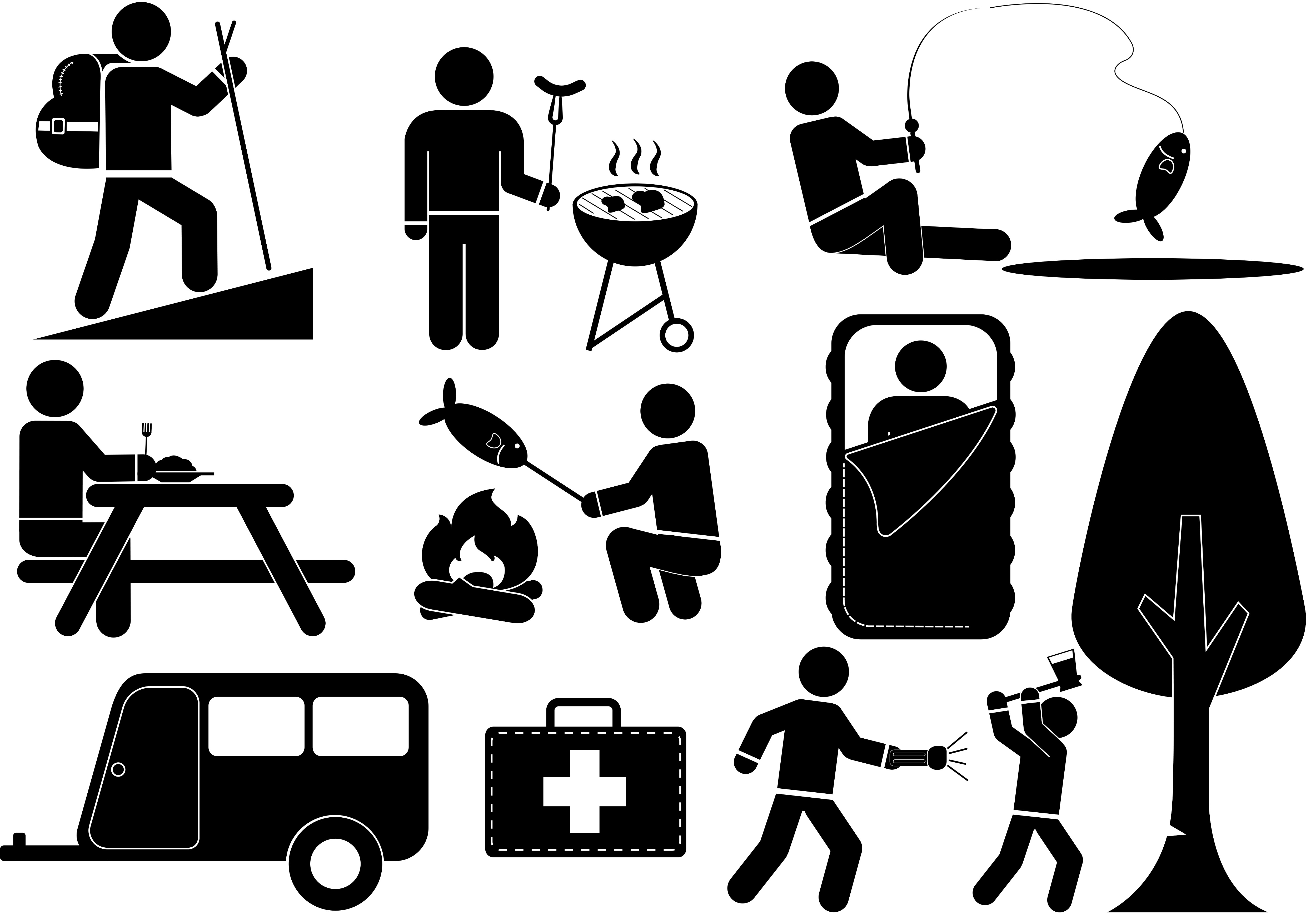 People who harm you intentionally to reach their goals
People who harm you inadvertently through ignorance, negligence or unskillfulness while they pursue their goals
Navigating politics skillfully requires intentionality around diplomacy and tactics
Sources: (1) Wikipedia: “Workplace Politics Entry”* (2) Harvard Business Review: hbr.org/2017/09/playing-office-politics-without-selling-your-soul*. Kaiser, Chamorro-Premuzic , Lusk*
[Speaker Notes: To borrow from the political scientist, Harold Laswell, office politics can be understood as the unwritten rules that determine who gets what, when, and how — a promotion, a budget for a project, a say in the boss’s decisions — and who doesn’t. This is why we dislike politics so much: when our fate depends on unwritten rules — especially when they conflict with official, stated rules and make the system seem rigged or at least hypocritical — things are bound to seem arbitrary and unfair.
Unsurprisingly, research shows that when employees perceive their workplace as more political, they are less engaged, less productive, and more likely to quit. And yet, a more effective way of dealing with office politics is to engage in them — playing the game, instead of complaining about it. Fortunately, not all politics are bad, and there’s a way to play the game without selling your soul. https://hbr.org/2017/09/playing-office-politics-without-selling-your-soul

tactics - the branch of military science dealing with detailed maneuvers to achieve objectives set by strategy


Postdoc: have scheduling power prioritized a grad std that they were close to.     Feeling shut down: You’re giving a chalk talk that youre PI isn’t into . Not objectively into – so they react really strongly .  




Pis sitting on paper – because they don’t have time. 
Scared Microscope in b/t labs and the break it

VS

PI in lab meeting and takes your Idea to someone else. 
Person won’t teach you the ted]
Let’s look at a common scenario that trainees and new professionals face
When Elephants Fight; the Grass Gets Trampled

You are caught between the differing goals, work style preferences and whims of two people more powerful than you. How do you limit the damage to yourself?
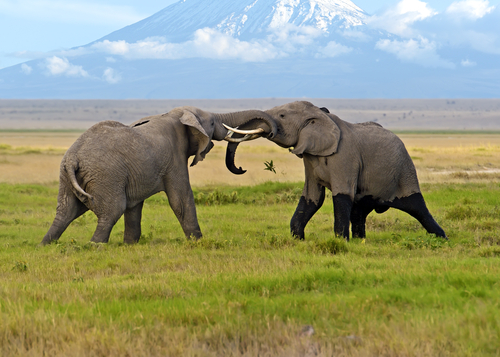 Navigating politics skillfully requires intentionality around diplomacy and tactics
When Elephants Fight; the Grass Gets Trampled

You are caught between the differing goals, work style preferences and whims of two people more powerful than you. How do you limit the damage to yourself?
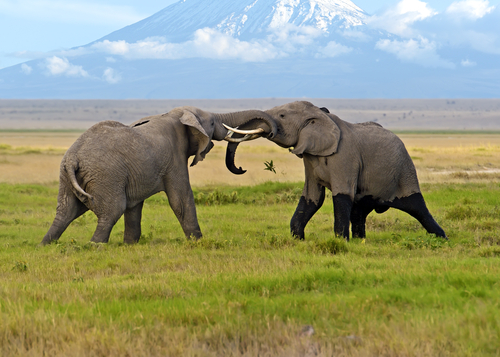 Intern Irene just started her internship at Mckinsey in the Health and Sciences Division. She was hired by VP Vicky, the Vice President for the Division. However, Manager Mark, the Managing Director of the analyst unit (who also reports to VP Vicky), is Intern Irene’s day to day point person, tasked with “showing Intern Irene the ropes.” 
The first project Intern Irene was given required her to write a paper on effective responses to limit public resistance to antibiotics. VP Vicky plans to hand it out as a background paper at an upcoming meeting. 
 “This should be easy for you,” Manager Mark said, “since you’ve written a dissertation. This is just a short paper about 3 pages long. Make sure it can be understood by both technical and lay audiences. Here are a couple of examples.” Over the next few days, Intern Irene reads the papers carefully, gets a general idea of their format and content, and gets to work. 
A week later, Intern Irene runs into VP Vicky, who asks for a draft to “See what you’ve got” for the meeting. Intern Irene drops it by her office. As VP Vicky begins reading, her brow furrows.  She impatiently looks at Irene and says – “Why did write this as a recommendation paper, only examining one option? This was supposed to be an options paper to brief people.” 
Irene begins to deeply blush, feeling embarrassed. She imagines that VP Vicky is looking at her thinking she made a mistake in hiring Intern` Irene.  Irene also feels that she is getting unfairly penalized - she was only following Manager Mark’s (poor) directions - but her personal sense of integrity makes her reluctant to “tattle” on Manager Mark. 
Now Intern Irene has 3 days to meet a deadline on a style of writing she’s never seen. What should Irene do?
You’ve got to intentionally acknowledge workplace politics to manage it effectively
Acknowledging a situation: Work is about tasks and people
Not denying, minimizing the situation
Intentionally managing it every day: Finding allies, protecting yourself, Finding an exit, care strategies etc.
Near the end (of your rope)
In the beginning
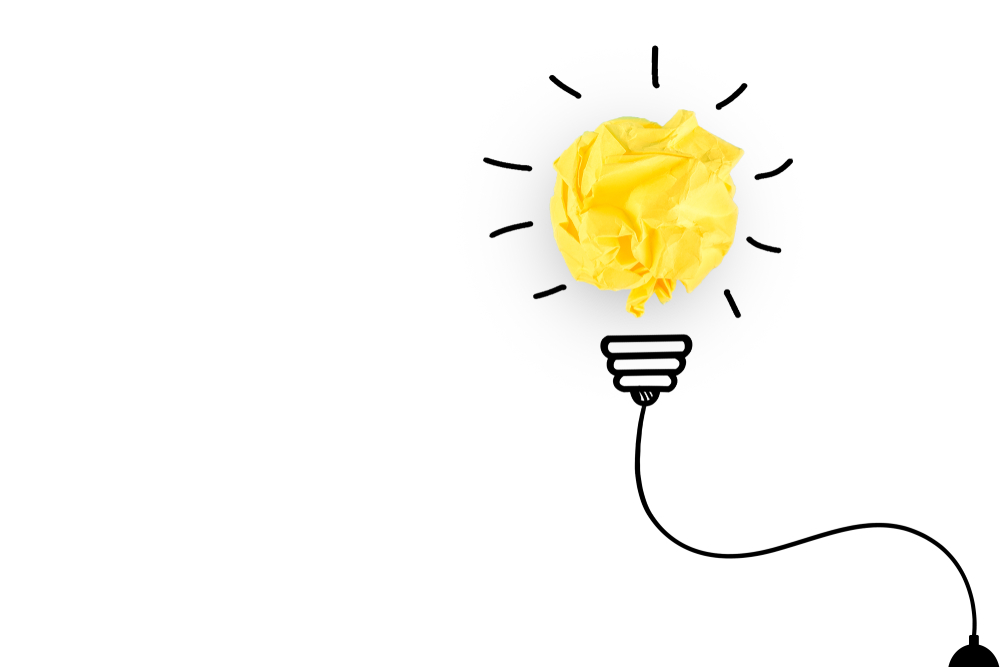 Managing Politics
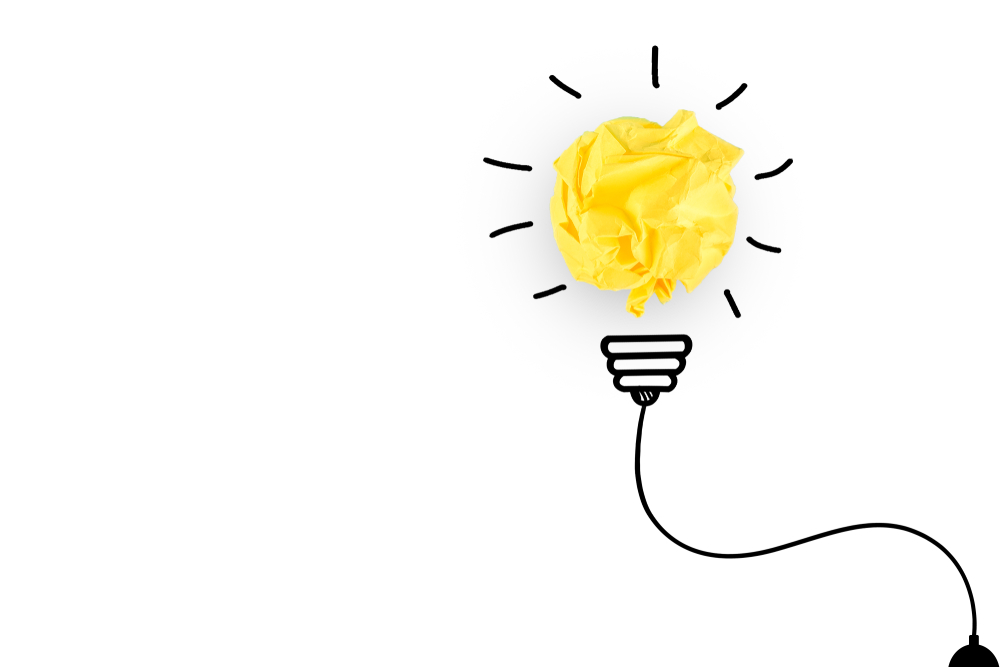 Using DIM: A Bright Idea!
D
EFINE the issues: Cluster them by issue or person
I
DENTIFY Options
What are possible solutions?
M
AKE a Recommendation/MAKE a Move
What is your definition of a good outcome?  What is unacceptable?
When Elephants Fight; the Grass Gets Trampled

You are caught between the differing goals, work style preferences and whims of two people more powerful than you. How do you limit the damage to yourself?
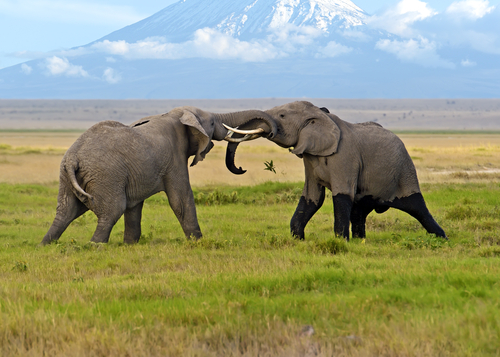 Intern Irene just started her internship at Mckinsey in the Health and Sciences Division. She was hired by VP Vicky, the Vice President for the Division. However, Manager Mark, the Managing Director of the analyst unit (who also reports to VP Vicky), is Intern Irene’s day to day point person, tasked with “showing Intern Irene the ropes.” 
The first project Intern Irene was given required her to write a paper on effective responses to limit public resistance to antibiotics. VP Vicky plans to hand it out as a background paper at an upcoming meeting. 
 “This should be easy for you,” Manager Mark said, “since you’ve written a dissertation. This is just a short paper about 3 pages long. Make sure it can be understood by both technical and lay audiences. Here are a couple of examples.” Over the next few days, Intern Irene reads the papers carefully, gets a general idea of their format and content, and gets to work. 
A week later, Intern Irene runs into VP Vicky, who asks for a draft to “See what you’ve got” for the meeting. Intern Irene drops it by her office. As VP Vicky begins reading, her brow furrows.  She impatiently looks at Irene and says – “Why did write this as a recommendation paper, only examining one option? This was supposed to be an options paper to brief people.” 
Irene begins to deeply blush, feeling embarrassed. She imagines that VP Vicky is looking at her thinking she made a mistake in hiring Intern` Irene.  Irene also feels that she is getting unfairly penalized - she was only following Manager Mark’s (poor) directions - but her personal sense of integrity makes her reluctant to “tattle” on Manager Mark. 
Now Intern Irene has 3 days to meet a deadline on a style of writing she’s never seen. What should Irene do?
Let’s Apply DIM to Irene’s Situation
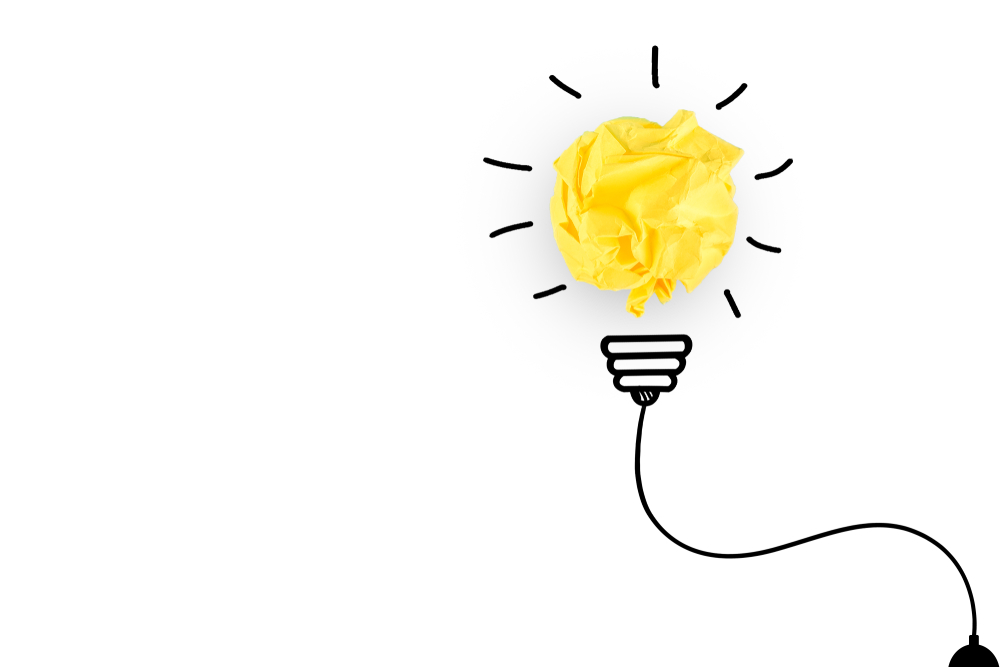 Using DIM: A Bright Idea!
D
EFINE the issues: Cluster them by issue or person
I
DENTIFY Options
What are possible solutions?
M
AKE a Recommendation/MAKE a Move
What is your definition of a good outcome?  What is unacceptable?
What Intern Irene’s List Might Look Like
Step 1: Define the Issues
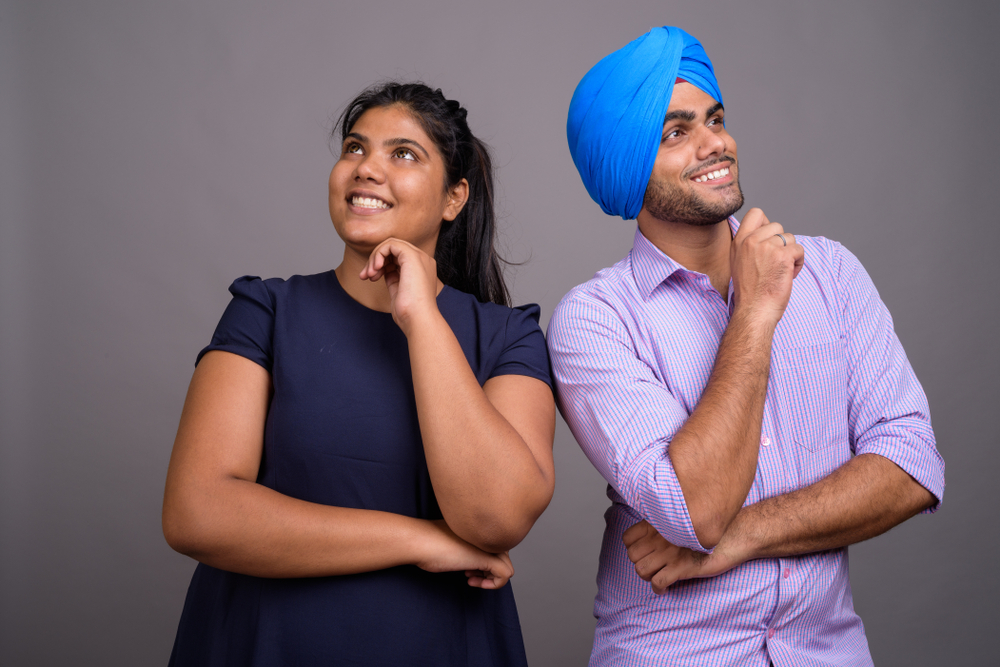 VP Vicky (or) the Organization
The System (under which this is occurring)
The Issue
The Other Person
You
Manager Mark
Intern Irene
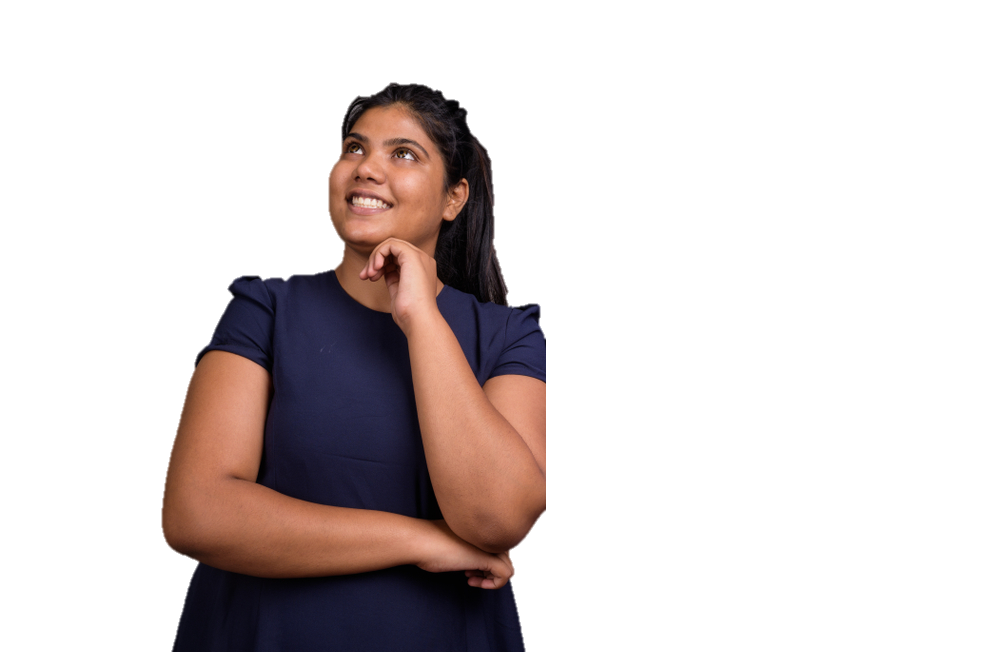 What Intern Irene’s List Might Look Like
Step 1: Define the Issues
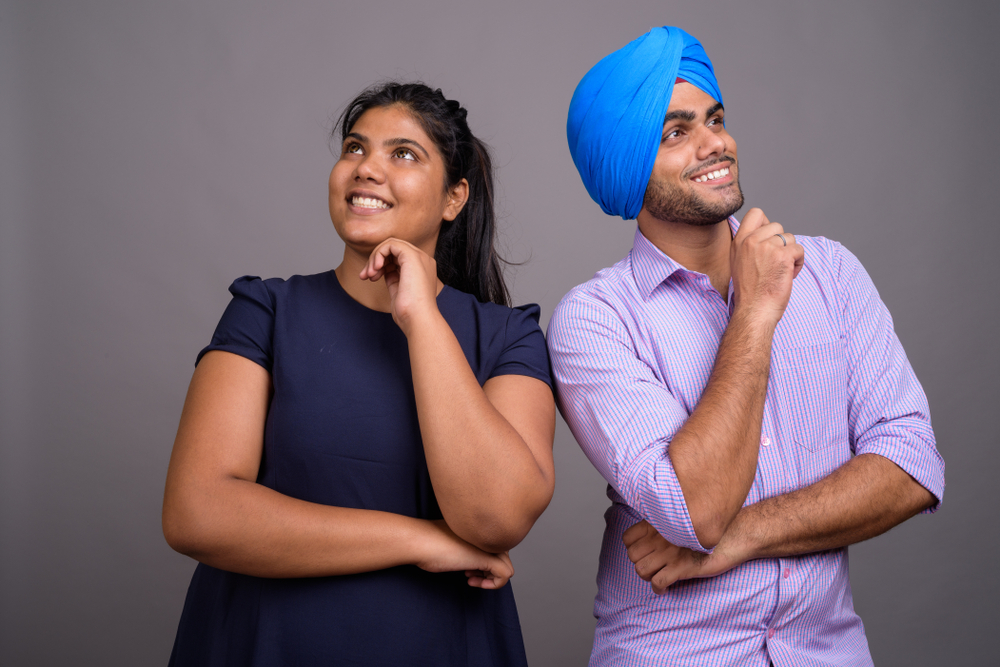 VP Vicky (or) the Organization
The System (under which this is occurring)
The Issue
The Other Person
You
Manager Mark
Intern Irene
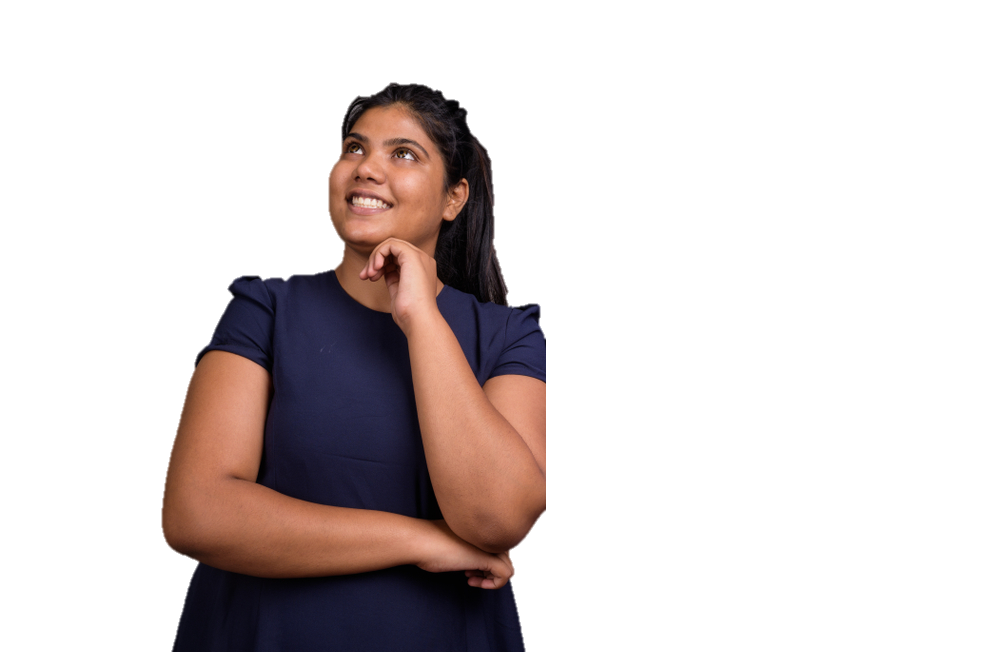 What Intern Irene’s List Might Look Like
Step 1: Define the Issues
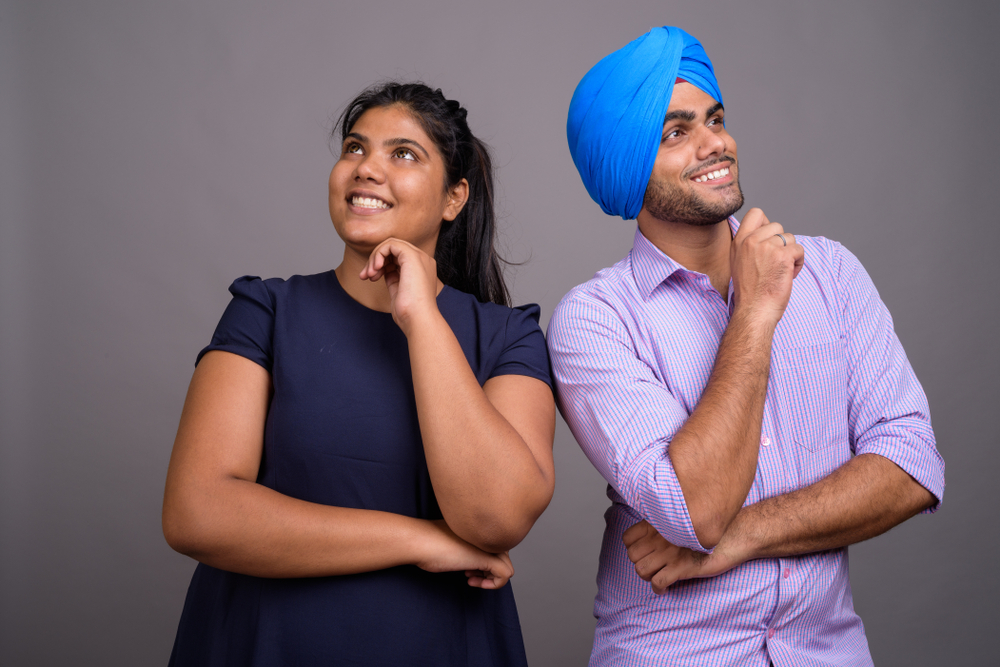 VP Vicky (or) the Organization
The System (under which this is occurring)
The Issue
The Other Person
You
Find the case and this slide at

 bit.ly/GSICEPolitics

Take 6 minutes to brainstorm as many problems as you can for your friend Irene. 

If you can, assign a ‘location’ or ‘cluster’ to them
Manager Mark
Intern Irene
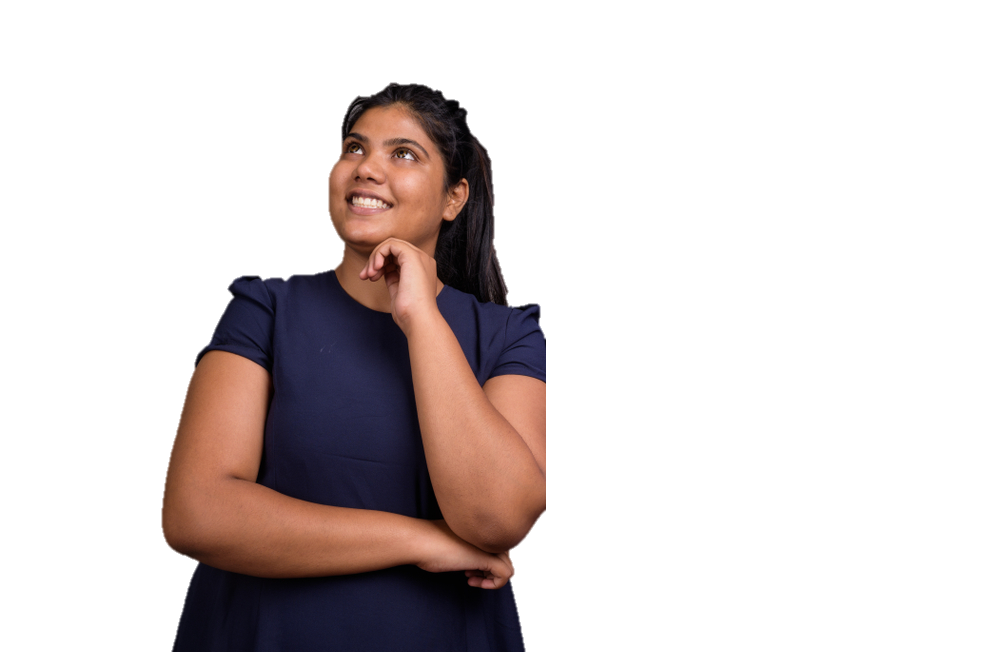 What Intern Irene’s List Might Look Like
Step 1: Define the Issues
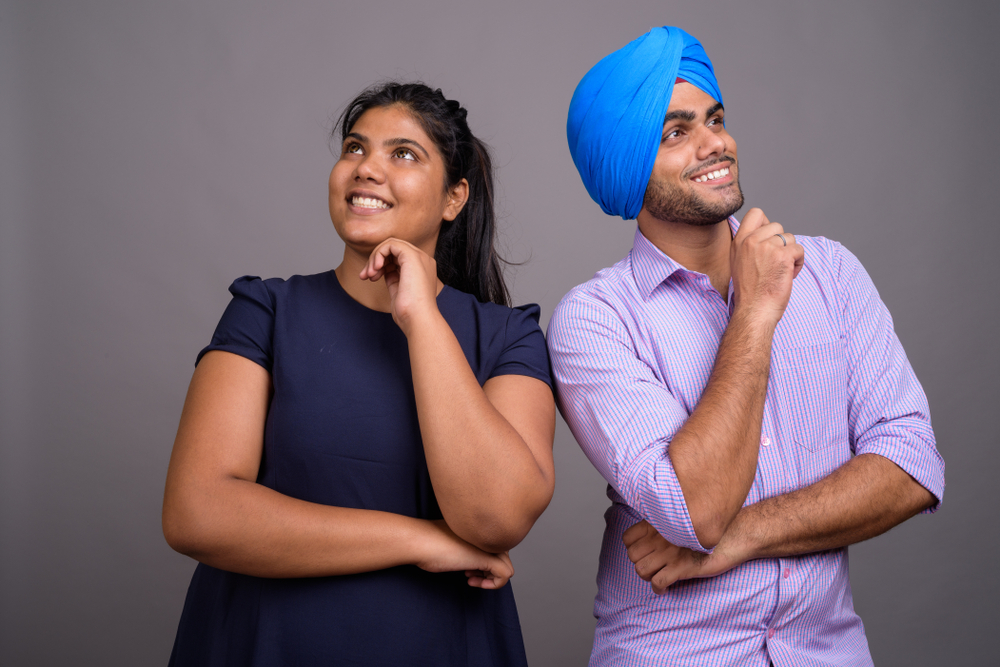 VP Vicky (or) the Organization
The System (under which this is occurring)
The Issue
The Other Person
You
Manager Mark
Intern Irene
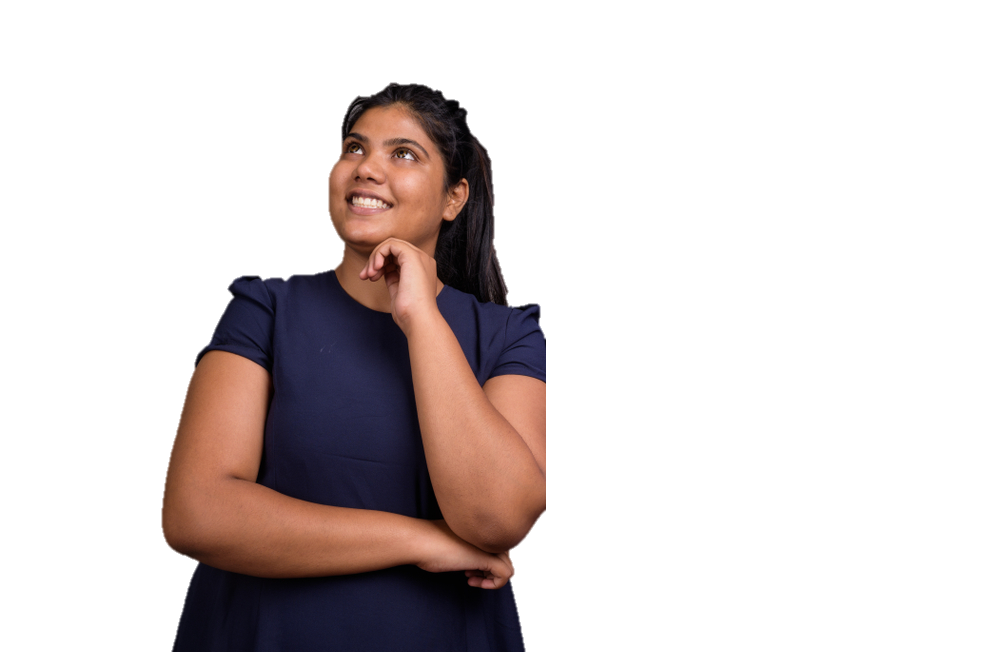 What Intern Irene’s List Might Look Like
Step 1: Define the Issues
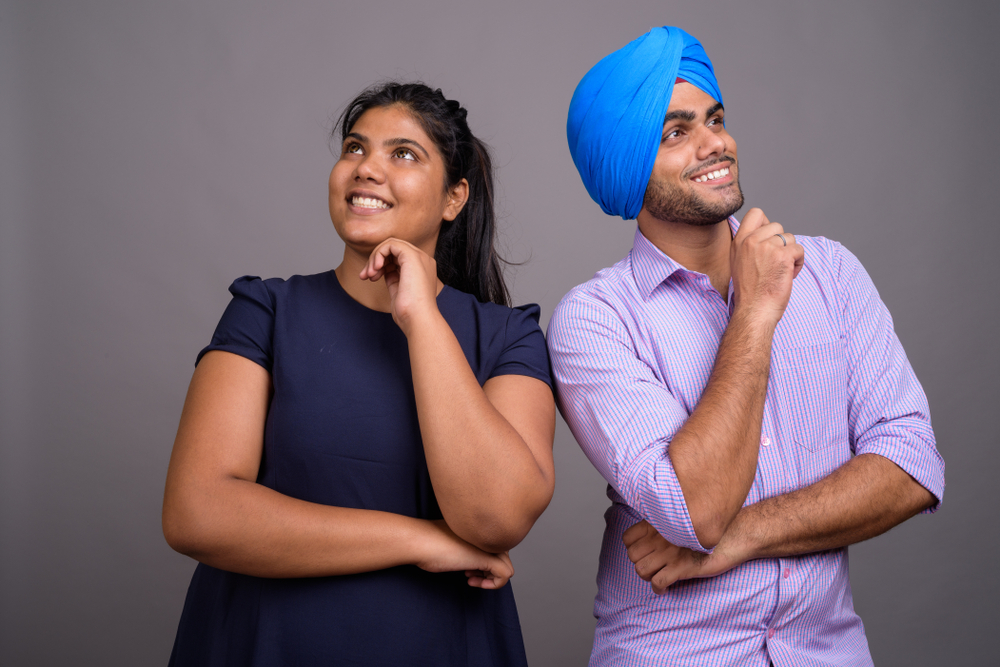 VP Vicky (or) the Organization
The System (under which this is occurring)
The Issue
The Other Person
You
Manager Mark
Intern Irene
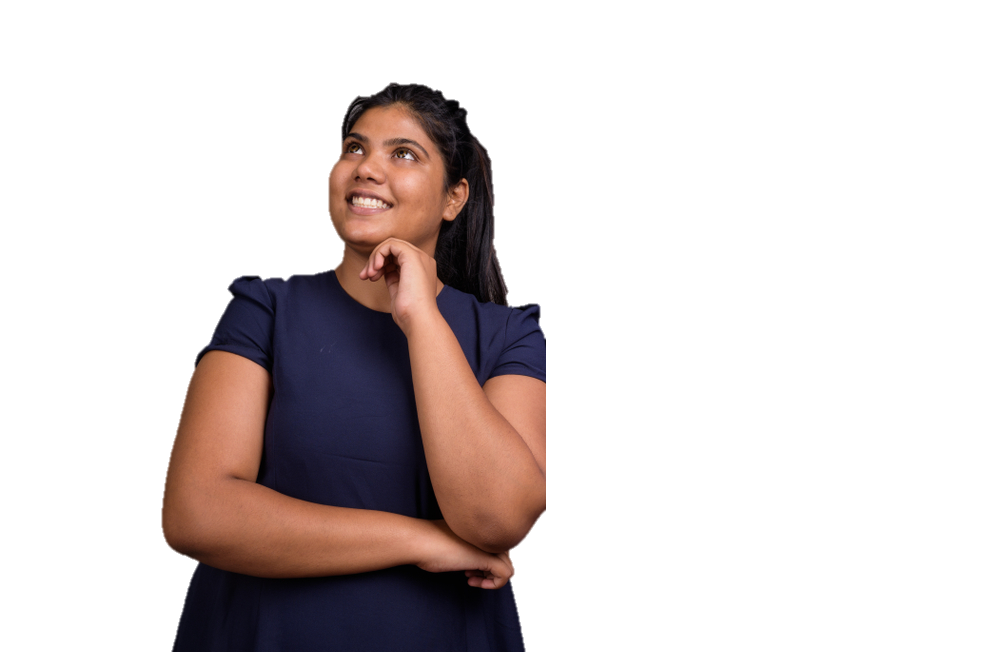 What Intern Irene’s List Might Look Like
Step 1: Define the Issues
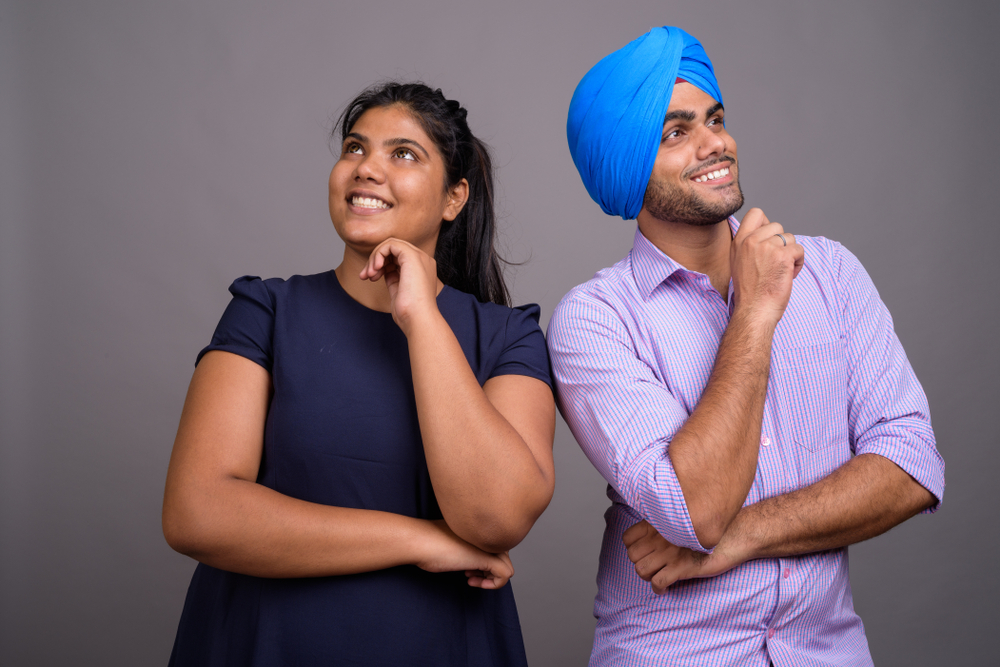 VP Vicky (or) the Organization
The System (under which this is occurring)
The Issue
The Other Person
You
Manager Mark
Intern Irene
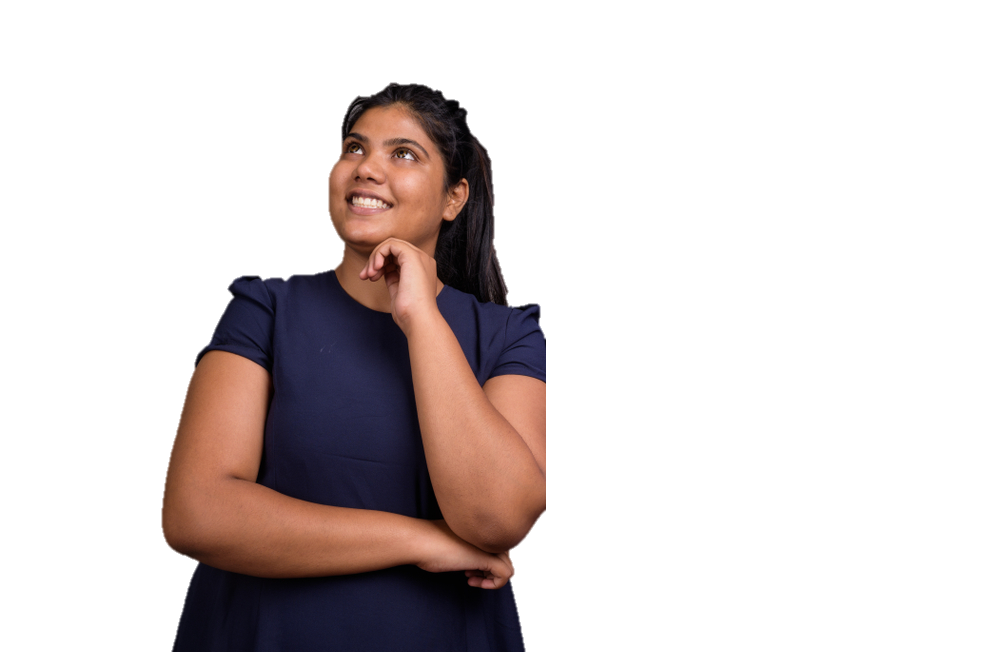 What Intern Irene’s List Might Look Like
Step 1: Define the Issues
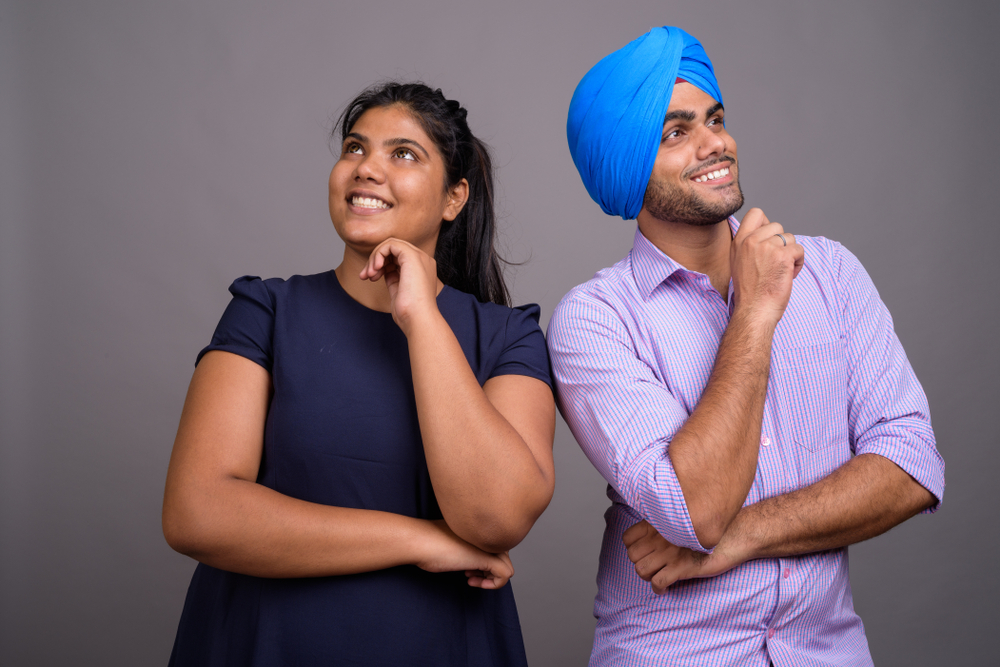 VP Vicky (or) the Organization
The System (under which this is occurring)
The Issue
The Other Person
You
Manager Mark
Intern Irene
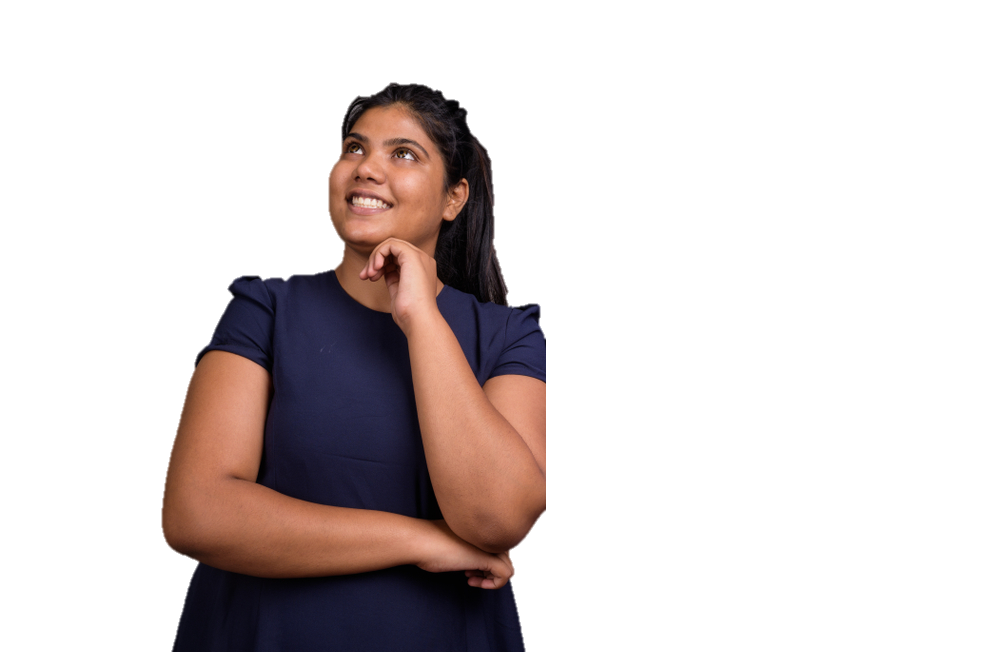 What Intern Irene’s List Might Look Like
Step 1: Define the Issues
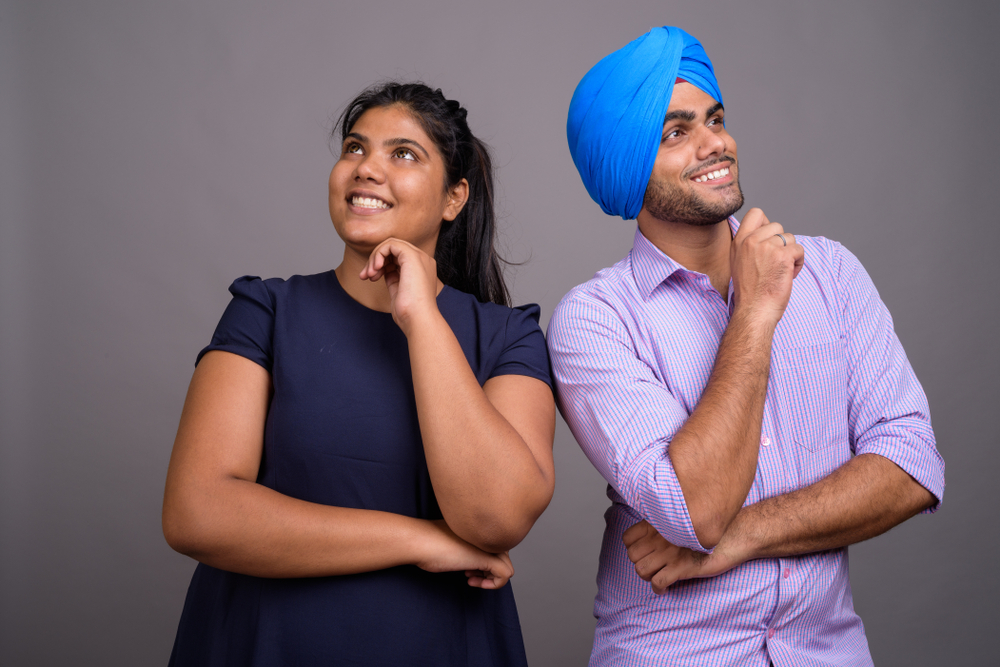 VP Vicky (or) the Organization
The System (under which this is occurring)
The Issue
The Other Person
You
Manager Mark
Intern Irene
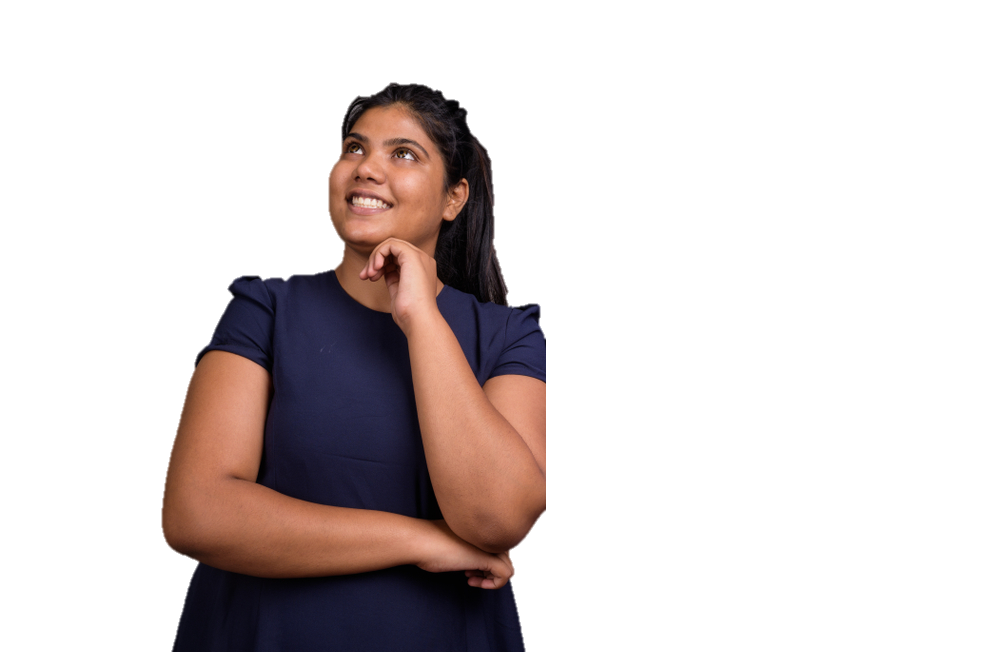 How Do You Know You’re Done? You’re Done When You Feel You See The Full Picture
What Intern Irene’s List Might Look Like
Step 1: Define the Issues
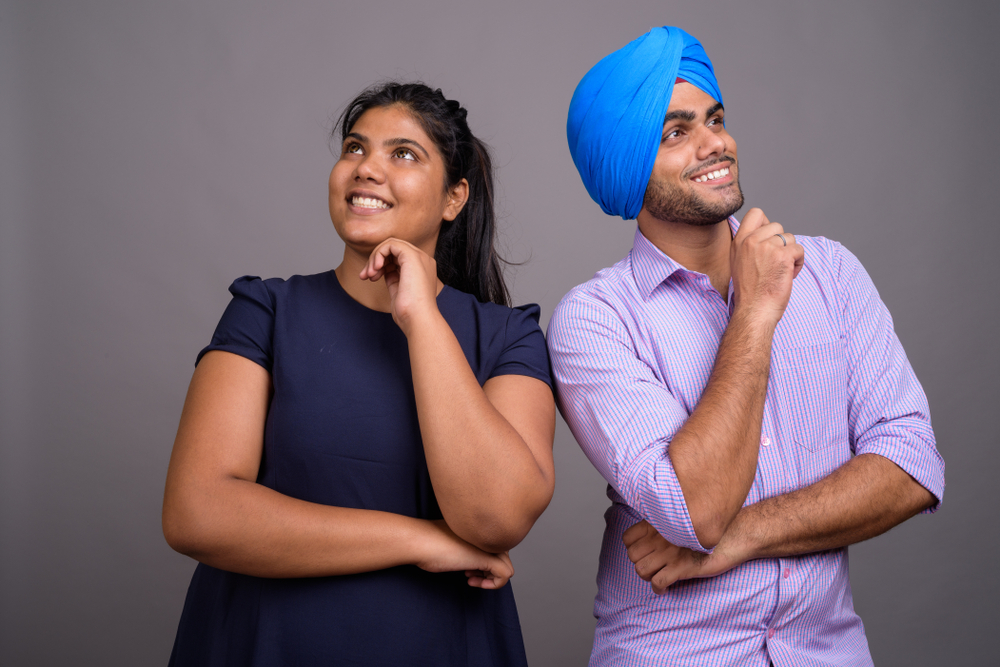 VP Vicky (or) the Organization
The System (under which this is occurring)
The Issue
The Other Person
You
Manager Mark
Intern Irene
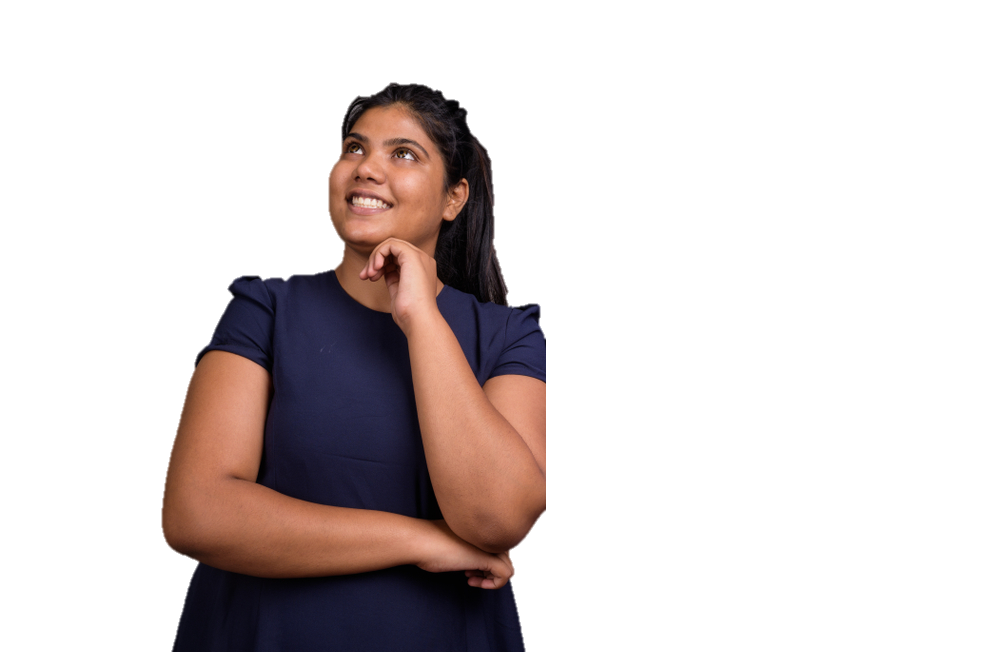 How Do You Know You’re Done? You’re Done When You Feel You See The Full Picture
Why Is The Full Picture Important?
Step 1: Define the Issues
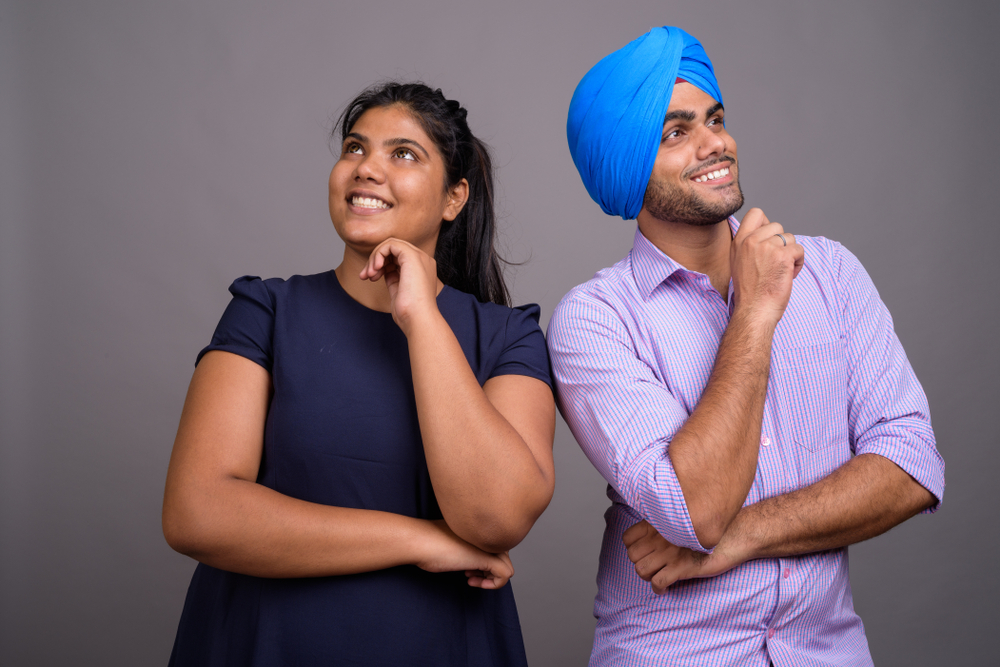 VP Vicky (or) the Organization
The System (under which this is occurring)
The Issue
D
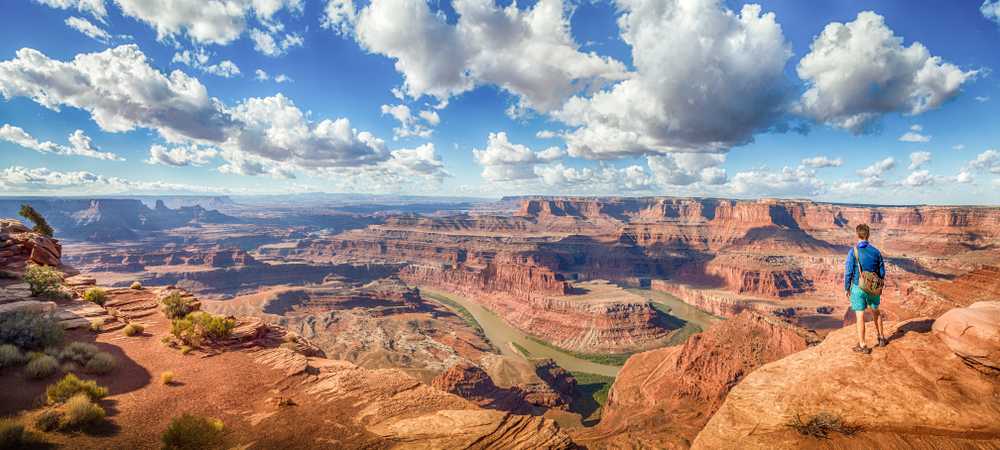 EFINE the issues: Cluster them by issue or person
The Other Person
You
Manager Mark
Intern Irene
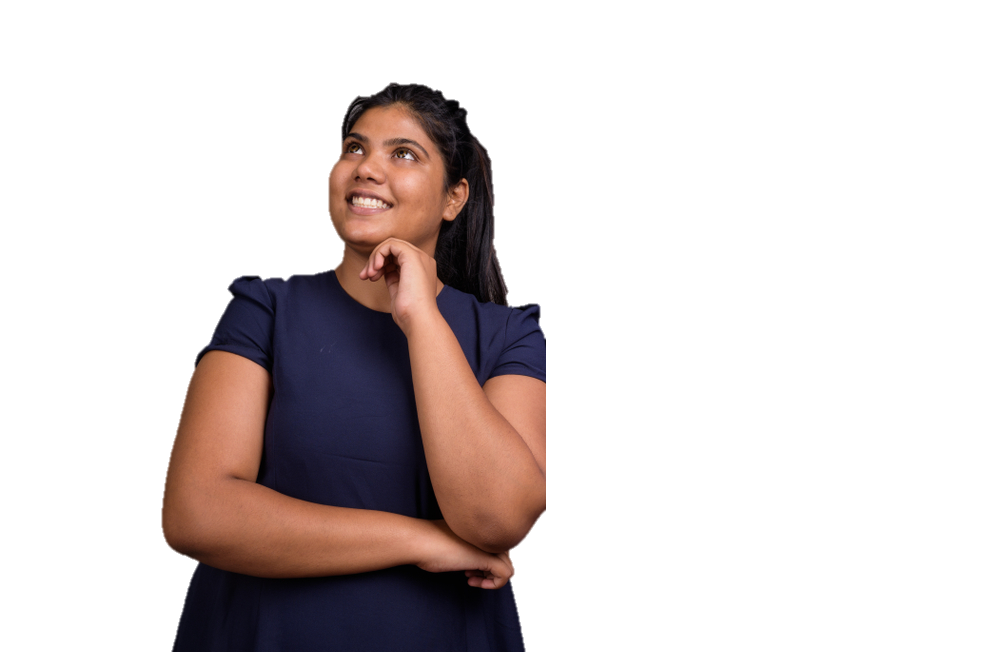 How Do You Know You’re Done? You’re Done When You Feel You See The Full Picture
By the way, this the Grand Canyon in Arizona!
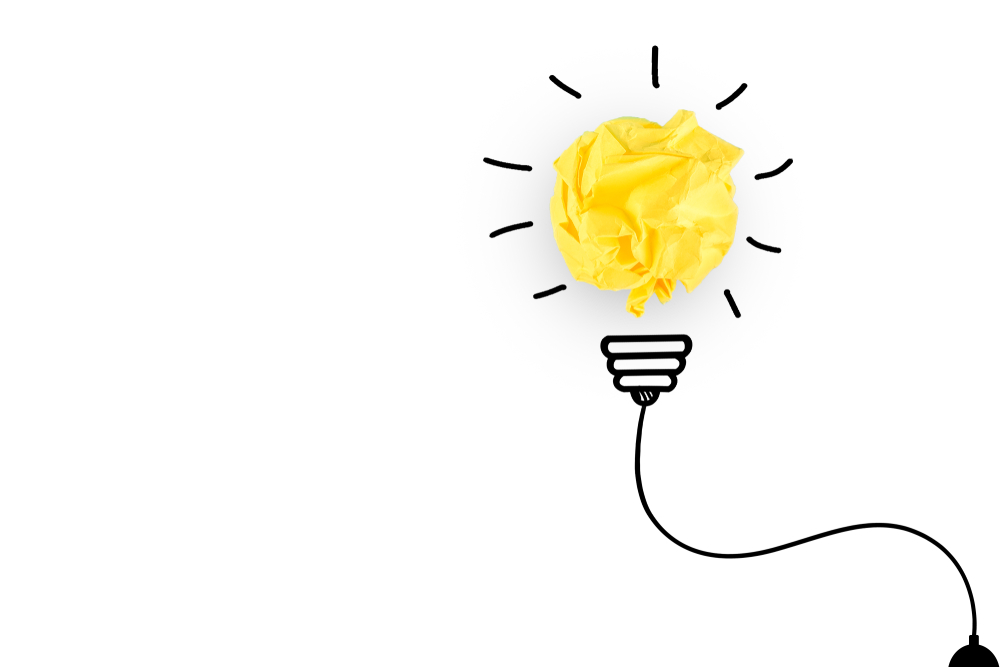 Using DIM: A Bright Idea!
D
EFINE the issues: Cluster them by issue or person
I
DENTIFY Options
What are possible solutions?
M
AKE a Recommendation/MAKE a Move
What is your definition of a good outcome?  What is unacceptable?
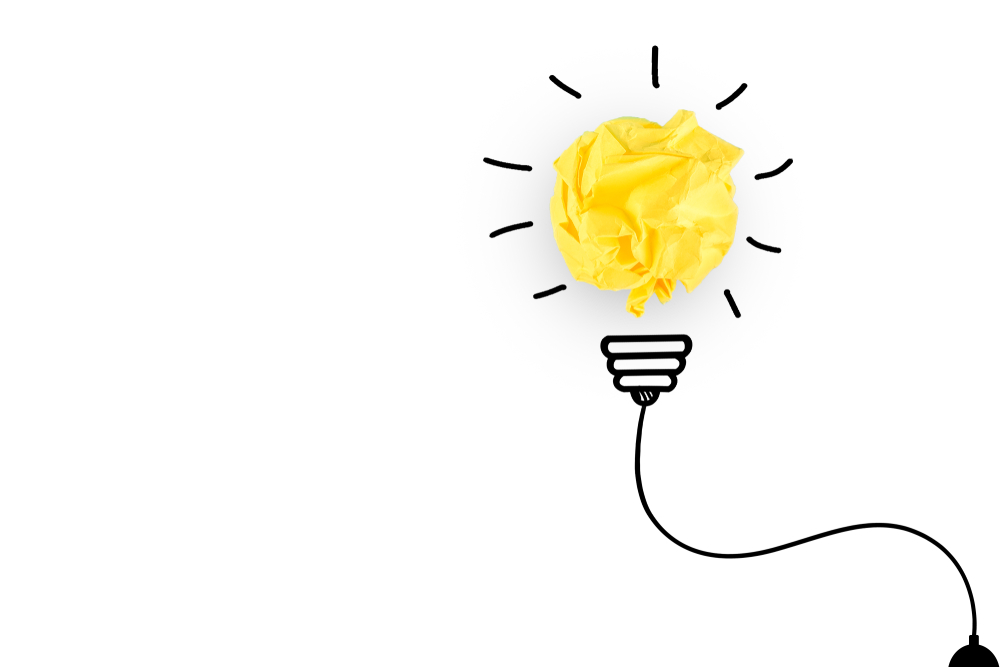 Using DIM: A Bright Idea!
D
EFINE the issues: Cluster them by issue or person
I
DENTIFY Options
What are possible solutions?
M
AKE a Recommendation/MAKE a Move
What is your definition of a good outcome?  What is unacceptable?
What Are Some Of Intern Irene’s Options?
I
DENTIFY Options
What are possible solutions?
What Are Some Of Intern Irene’s Options?
What Are Some Of Intern Irene’s Options?
What Are Some Of Intern Irene’s Options?
What Are Some Of Intern Irene’s Options?
What Are Some Of Intern Irene’s Options?
What Are Some Of Intern Irene’s Options?
What Are Some Of Intern Irene’s Options?
What Are Some Of Intern Irene’s Options?
What Are Some Of Intern Irene’s Options?
What Are Some Of Intern Irene’s Options?
D
EFINE the issues: Cluster them by issue or person
I
DENTIFY Options
What are possible solutions?
Clarity and Efficiency. The more issues/options you can define upfront, the more time left to establish new allies with small asks
Connecting With Engaged Allies
Asking for help
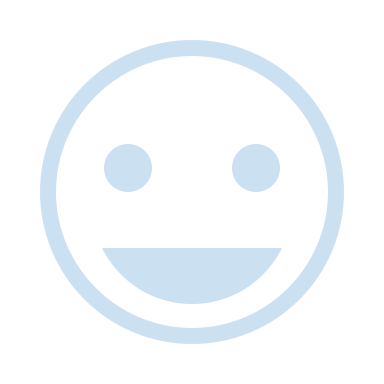 YES: Focused on asking for specific, relevant advice
Hello Marta. Thank you for taking the time to meet with me. I really appreciate your willingness to share your expertise. 
As you know, I’ve been at McKinsey about a week.  I love it, and I’ve got two questions for you.
First of all – I understand the strategy meetings are important. I’m wondering what specific types of behaviors could new team members exhibit during strategy meetings that would impress you, as a Director? 
And second, how would you recommend new team members prepare for strategy meetings and/or pay attention to during the meetings?
Just to share, the strategy meetings are one of the few times that I cross paths with my VP, Vicky, my Managing Director and the entire team, and I want to make a strong impression that I am driven to both learn and contribute during my internship.
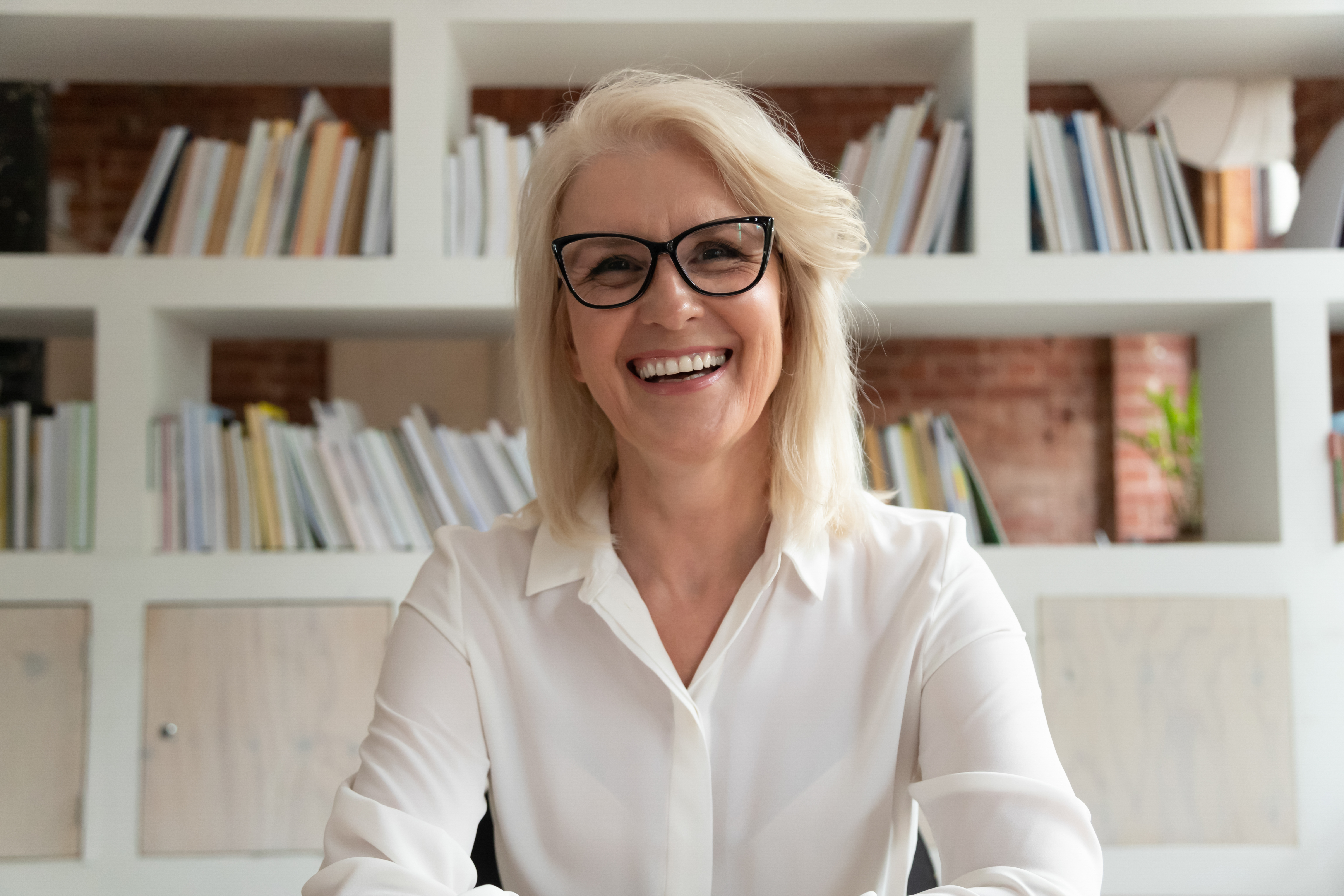 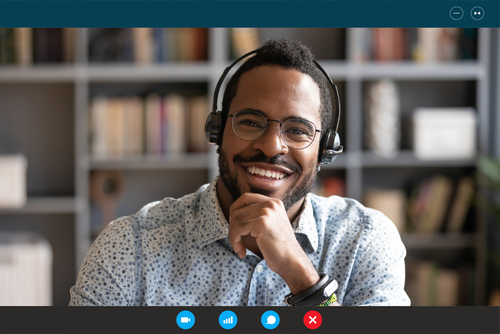 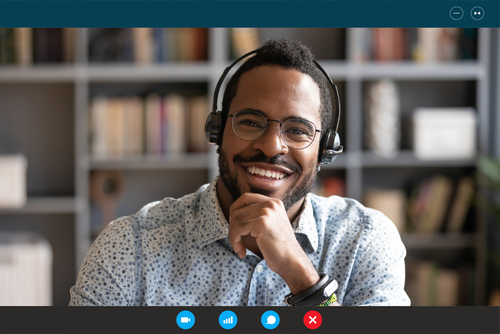 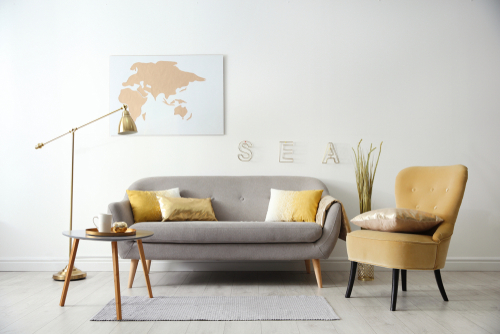 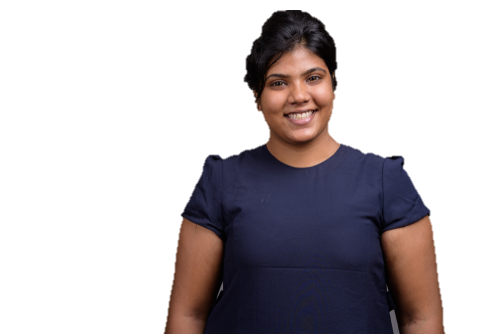 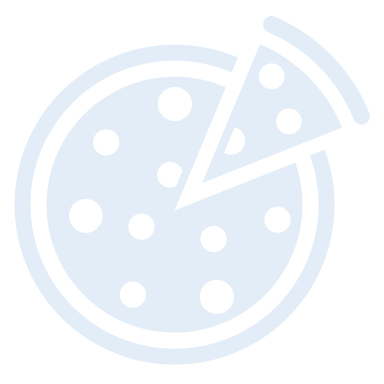 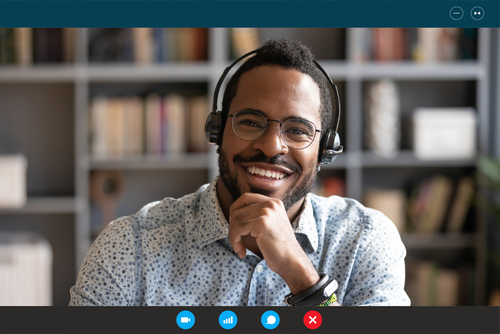 Irene Intern
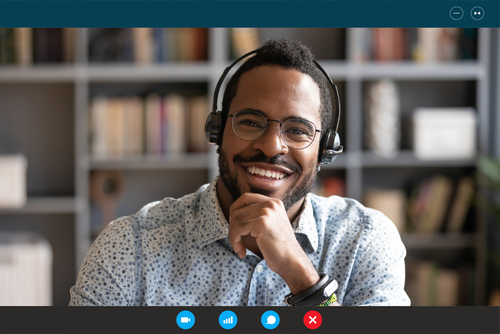 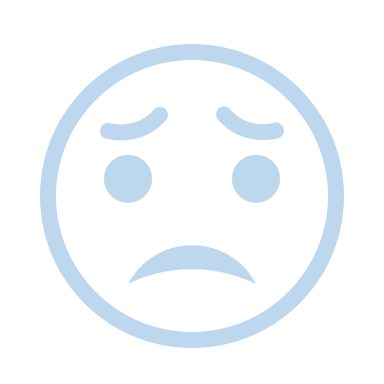 NO: Chronological brain dump
Hello Marta. Thank you for taking the time to meet with me. 
How am I doing? I’m doing well, thank you for asking. Although, I had this situation happened during my internship today….what happened? Well – I wrote the wrong type of document for an upcoming strategy meeting…
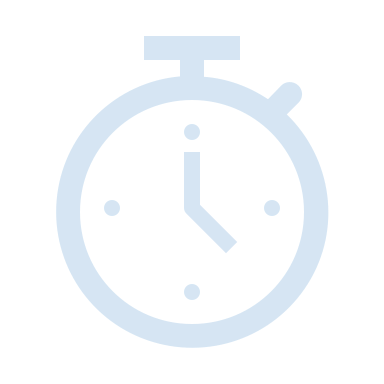 Marta, Managing Director at Boston Consulting Group. UCSF Alum.
Clarity and Efficiency. The more issues/options you can define upfront, the more time left to establish new allies with small asks
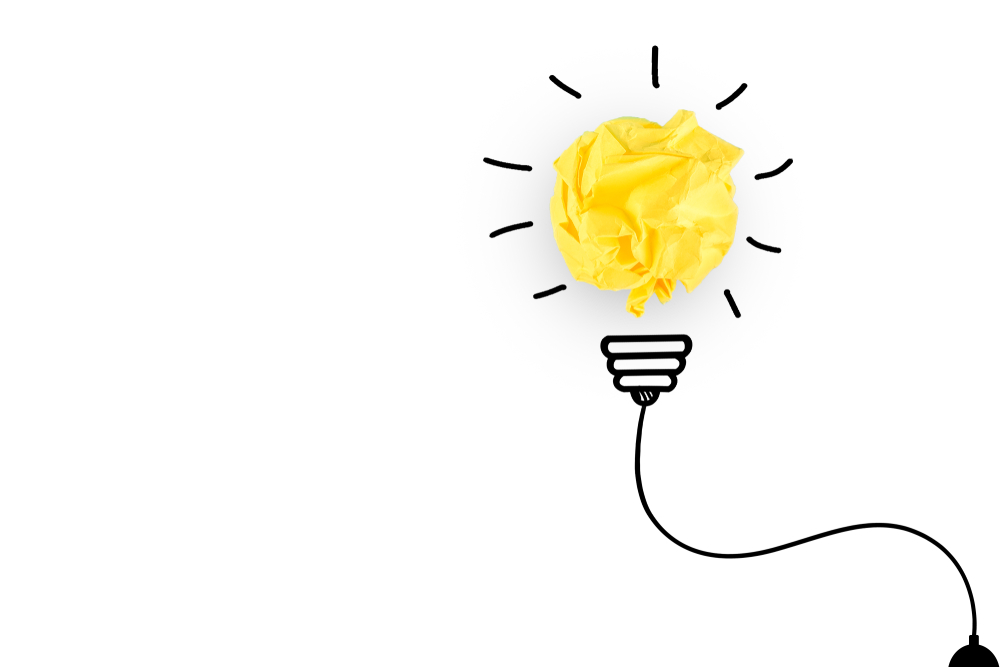 Using DIM: A Bright Idea!
D
EFINE the issues: Cluster them by issue or person
I
DENTIFY Options
What are possible solutions?
M
AKE a Recommendation/MAKE a Move
What is your definition of a good outcome?  What is unacceptable?
What is Intern Irene’s Plan?
M
AKE a Recommendation/MAKE a Move
What is your definition of a good outcome?  What is unacceptable?
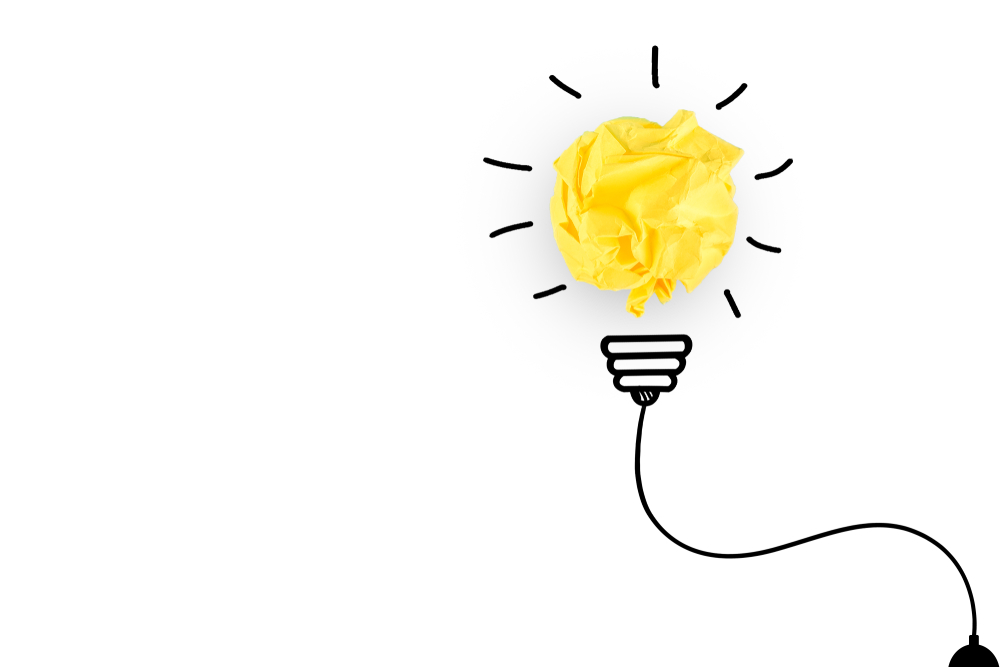 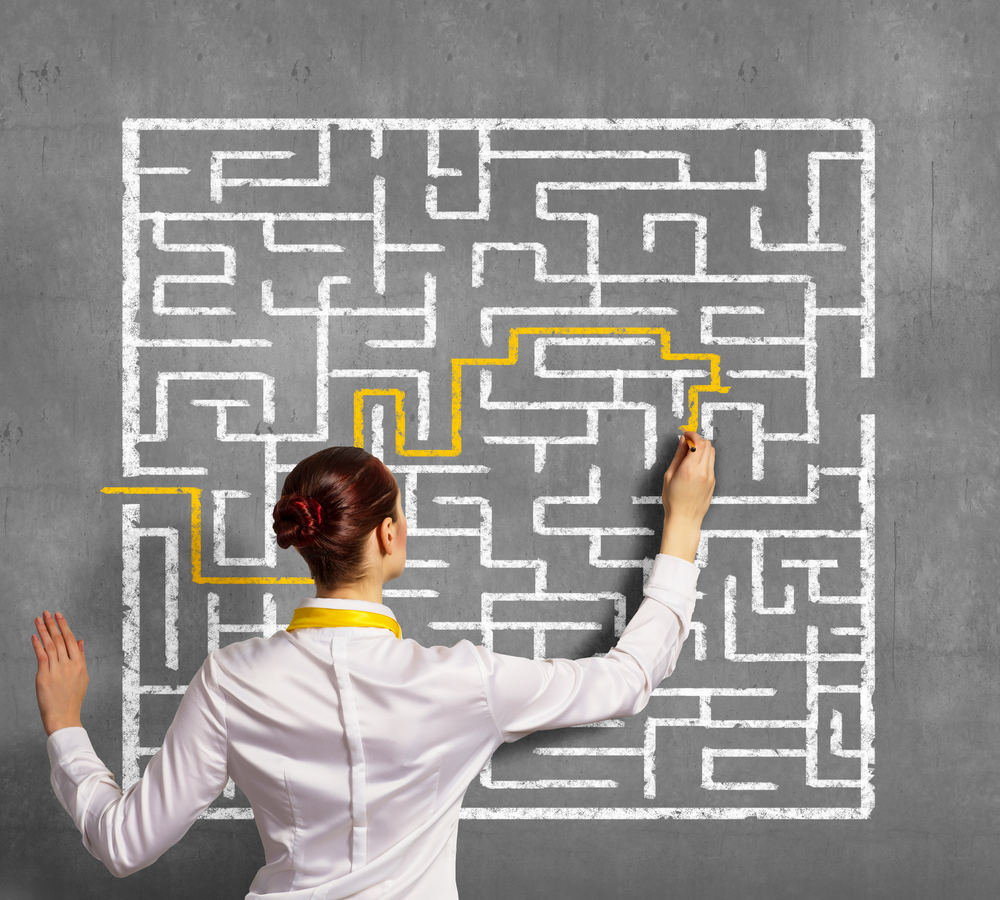 Remember
D
EFINE the issues: Cluster them by issue or person
I
DENTIFY Options
What are possible solutions?
M
AKE a Recommendation/MAKE a Move
What is your definition of a good outcome?  What is unacceptable?
If you’re going through hell, keep going.  

Winston Churchill
M
AKE a Recommendation/MAKE a Move
What is your definition of a good outcome?  What is unacceptable?
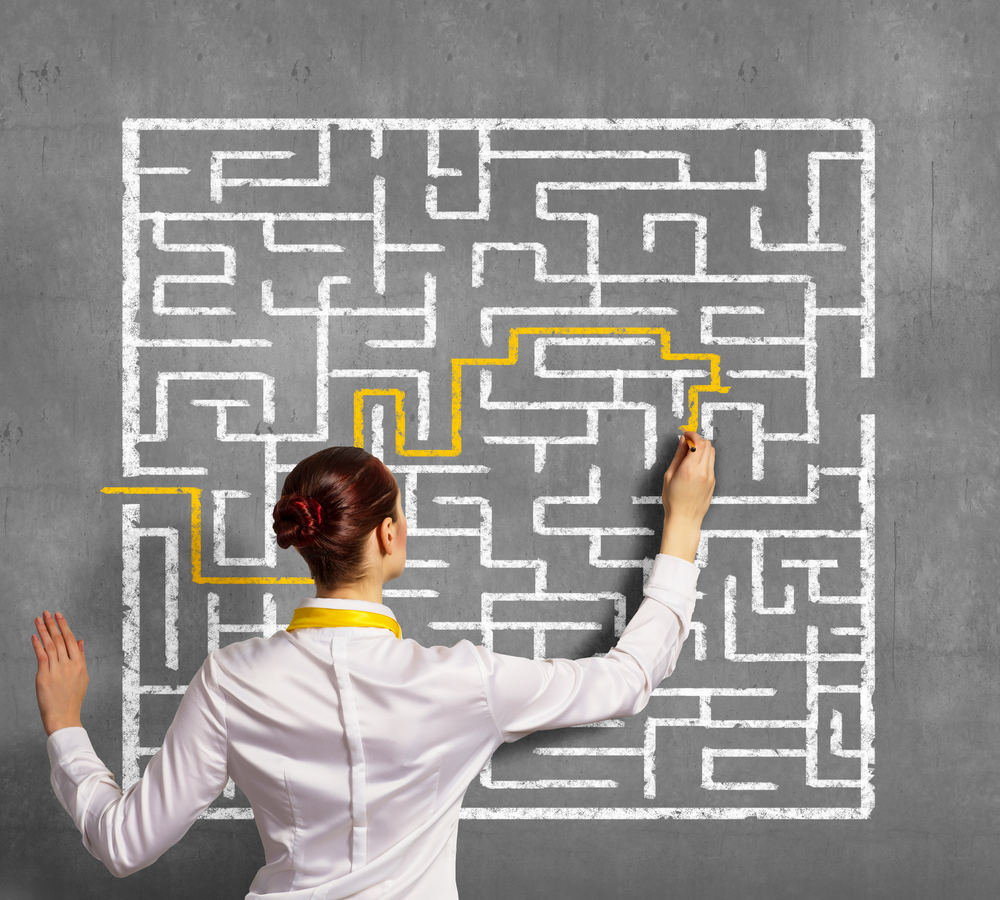 Actively Manage Politics
Focus on: The Community
Understand how it/they tick(s)
DIPLOMACY
Assess Your Boss, Team
Identify Engaged Allies
Acknowledge and Support People
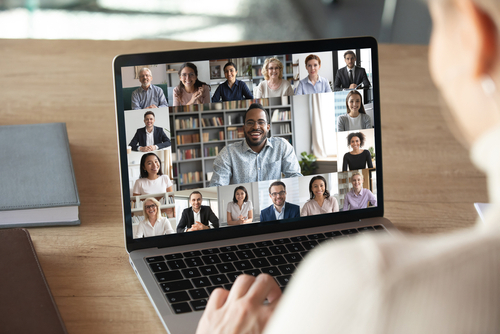 What are there lived goals and priorities?
What are their strengths and weaknesses?
What are their preferences?
What are their values?
Are there factions?
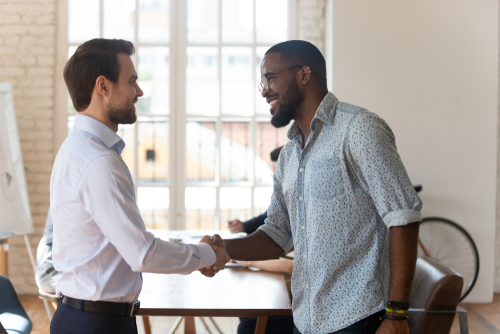 “Engaged employees work with passion and feel a profound connection to their organization. They drive innovation and move the organization forward.”
Civility costs you little; gains you a great deal.

Great job.
Thank you.
I apologize.
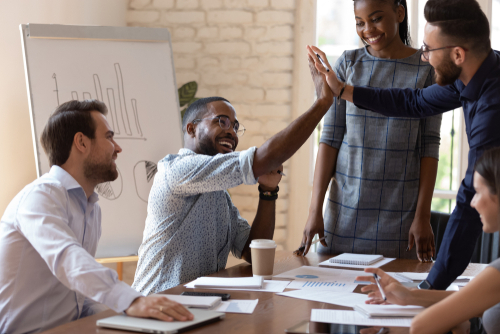 Focus on: The Work
Trust, but verify
TACTICS
Clarify Expectations
Track Your Goals/Progress
When Something Happens: DIM
To your boss(es): “I want to clarify, because I want to get it right.”
Cross reference expectations with allies, reference material, google
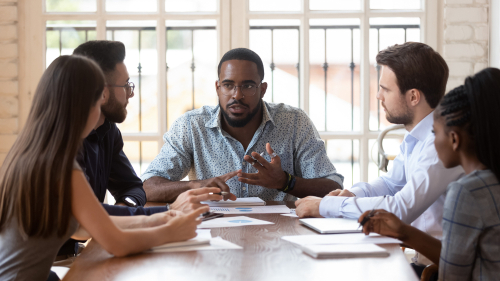 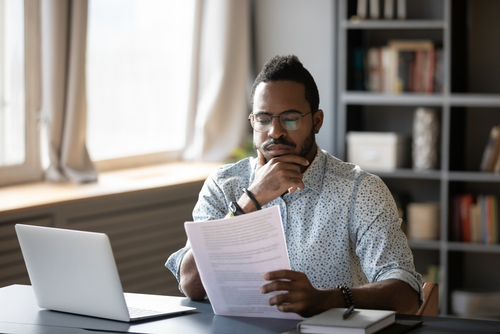 Have your own metrics of success and game plan
Trust your gut and do the work
Reach out to allies – Linda!
 Remember, this isn’t  one thing or one conversation, is a devotion to navigating your professional life with integrity
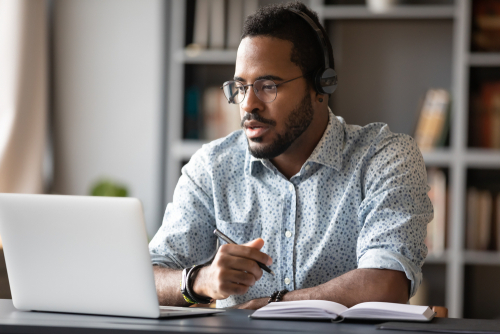 Navigating politics skillfully requires intentionality around diplomacy and tactics
[Speaker Notes: Unsurprisingly, research shows that when employees perceive their workplace as more political, they are less engaged, less productive, and more likely to quit. And yet, a more effective way of dealing with office politics is to engage in them — playing the game, instead of complaining about it. Fortunately, not all politics are bad, and there’s a way to play the game without selling your soul.
YOU AND YOUR TEAM SERIES
Office Politics
Make Your Enemies Your Allies
Brian Uzzi and Shannon Dunlap
What to Do When Your Boss Won’t Advocate for You
Nicholas Pearce
Playing Office Politics Without Selling Your Soul
Robert B. Kaiser, Tomas Chamorro-Premuzic and Derek Lusk
Much of what we mean by corporate “culture” provides clues for understanding office politics. Culture is the tapestry of taken-for-granted assumptions, values, beliefs, norms, and habits that determine “the way we do things around here.” Some aspects of culture are desirable traits that organizations are proud to proclaim (“We are a high performance organization.” “We stand for diversity and inclusion.”). Others are not (“We are conflict avoidant.”). The term “politics” is used to describe certain aspects of this dark side of culture. Learning to decode, and speak, this secret language of organizations is pivotal to your career survival and to becoming a major player at work.
So what is the difference between good and bad politics?
Bad politics are pretty easy to identify. They include the wrangling, maneuvering, sucking up, backstabbing, and rumor mongering people use to advance themselves at the expense of other people or the organization. Bad politics are, at the heart, about promoting oneself by any means necessary. And really bad politics are about being sneaky, perhaps even Machiavellian or immoral, to intentionally harm someone else for personal gain.
Good politics, on the other hand, involve advancing one’s interests but not to the neglect of other people’s rights or the organization’s legitimate interests. Good politics include acceptable ways of getting recognition for your contributions, having your ideas taken seriously, and influencing what other people think and what decisions get made. They may also involve gossip about selfish, lazy, or untrustworthy coworkers who undermine the greater good. As long as it also serves a higher purpose, there is nothing wrong with advancing your own interests, too. Common phrases for playing good politics include being savvy, well-networked, or street smart, socializing ideas, and managing stakeholders.
Social science has a lot to say about practicing good politics. Research by Gerald Ferris and colleagues indicates that political skills can be broken down into four dimensions:
Social astuteness: the ability to read other people and the self-awareness to understand how they see you. Most people think of self-awareness as introspection, but its essence is actually other-awareness; that is, knowing how other people see you and how your behavior impacts them.
Interpersonal influence: a convincing ability to affect how and what other people think. This involves, first, understanding them and their preferences and agendas, and then personalizing your message to appeal to their cause.
Networking ability: the capacity to form mutually beneficial relationships with a wide range of diverse people. Cynics might say that there is only a one-letter difference between networking and not-working, but having a significant influence often requires a coalition of support. And as the old saying goes, “contacts mean contracts.”
Apparent sincerity: seeming to be honest, open, and forthright. It is not enough to just be honest; sincerity is in the eye of the beholder. How honest you think you are is far less important than how honest other people think you are.
An accumulation of research shows that high standing on these dimensions enhances job performance, influence, leadership, and advancement. What’s more, these political skills affect your career independent of your personality and intelligence. On the one hand, political skill can compensate for being less outgoing or not being the smartest person in the room. On the other hand, a deficit of political skill can derail otherwise intelligent, honest, and hard-working people.
These political skills also spell the difference between an overbearing boss and one who is appreciated for being clear about expectations and direct with feedback. One study found that managers who were less politically savvy had a disengaging impact on employees when they told them what to do and provided them with feedback on their performance. In contrast, employees reporting to more politically skilled managers saw these same behaviors in a much more favorable light. In short, it’s not just what you do as a manager, but how you do it — and the politically astute are better able to manage without coming across as bossy or dictatorial.
The key to appearing influential rather than sly, selfish, or manipulative is the apparent sincerity component of political skill. Think Eddie Haskell from the classic TV series, Leave It to Beaver, whose smarmy attempts at ingratiation with parents fooled no one. People will have more trust and confidence in you and will be more willing to consider your ideas to the extent that they do not sense a hidden agenda. And this gets back to the main difference between good and bad politics.
Whether washing your hands of politics in high-minded purity or wringing your hands in disgust, choosing not to play the political game at work is not only naïve, but also puts you at a big disadvantage. To paraphrase Plato, the risk of refusing to participate in politics is that the big decisions that affect you wind up being made by those with less experience, less insight, and fewer honorable intentions. There is a way to use the unspoken rules to contribute to the greater good, advance your interests, and maintain your honor and dignity.




Assess if this is a communication/coordination issue or a boss war

Figure out not just who is stronger, but who is the stronger ally between the two – is one more accessible than the other?

Find a third ally, explain your situation and ask for advice on how you should handle it.

Next time, communicate/check in with both parties before you execute 

Loop them in while you are executing and ask for feedback if you are meeting their goals

If it gets too difficult to juggle between them, go to the junior person if you trust them, identify the issue and ask them for advice on how to solve it. They are probably invested in not displeasing the senior person as well

Plan an exit strategy]
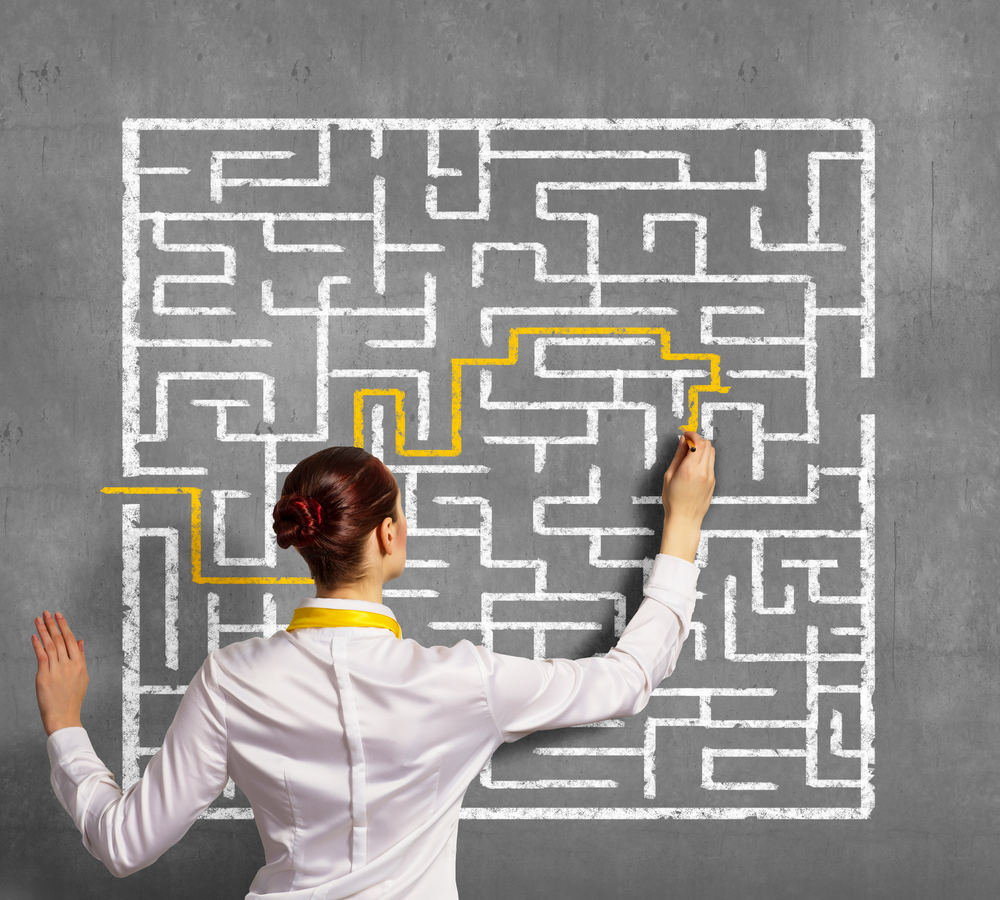 In Sum
Org Politics can be good or bad, but it’s always present, and you can’t always avoid it and take care of yourself
Rather than saying “It’s Fine” or “Burn it all down”,  go for a measured approach and address it intentionally;
Focus on DIM: Define the Problem, Identify Options and Make a Recommendation/Make a Move
Focus on: The Community
Understand how it/they tick(s)
DIPLOMACY
Assess Your Boss, Team
Identify Engaged Allies
Acknowledge and Support People
Focus on: The Work
Trust, but verify
TACTICS
Clarify Expectations
When Something Happens: DIM
Track Your Goals/Progress
Navigating politics skillfully requires intentionality around diplomacy and tactics
[Speaker Notes: Unsurprisingly, research shows that when employees perceive their workplace as more political, they are less engaged, less productive, and more likely to quit. And yet, a more effective way of dealing with office politics is to engage in them — playing the game, instead of complaining about it. Fortunately, not all politics are bad, and there’s a way to play the game without selling your soul.
YOU AND YOUR TEAM SERIES
Office Politics
Make Your Enemies Your Allies
Brian Uzzi and Shannon Dunlap
What to Do When Your Boss Won’t Advocate for You
Nicholas Pearce
Playing Office Politics Without Selling Your Soul
Robert B. Kaiser, Tomas Chamorro-Premuzic and Derek Lusk
Much of what we mean by corporate “culture” provides clues for understanding office politics. Culture is the tapestry of taken-for-granted assumptions, values, beliefs, norms, and habits that determine “the way we do things around here.” Some aspects of culture are desirable traits that organizations are proud to proclaim (“We are a high performance organization.” “We stand for diversity and inclusion.”). Others are not (“We are conflict avoidant.”). The term “politics” is used to describe certain aspects of this dark side of culture. Learning to decode, and speak, this secret language of organizations is pivotal to your career survival and to becoming a major player at work.
So what is the difference between good and bad politics?
Bad politics are pretty easy to identify. They include the wrangling, maneuvering, sucking up, backstabbing, and rumor mongering people use to advance themselves at the expense of other people or the organization. Bad politics are, at the heart, about promoting oneself by any means necessary. And really bad politics are about being sneaky, perhaps even Machiavellian or immoral, to intentionally harm someone else for personal gain.
Good politics, on the other hand, involve advancing one’s interests but not to the neglect of other people’s rights or the organization’s legitimate interests. Good politics include acceptable ways of getting recognition for your contributions, having your ideas taken seriously, and influencing what other people think and what decisions get made. They may also involve gossip about selfish, lazy, or untrustworthy coworkers who undermine the greater good. As long as it also serves a higher purpose, there is nothing wrong with advancing your own interests, too. Common phrases for playing good politics include being savvy, well-networked, or street smart, socializing ideas, and managing stakeholders.
Social science has a lot to say about practicing good politics. Research by Gerald Ferris and colleagues indicates that political skills can be broken down into four dimensions:
Social astuteness: the ability to read other people and the self-awareness to understand how they see you. Most people think of self-awareness as introspection, but its essence is actually other-awareness; that is, knowing how other people see you and how your behavior impacts them.
Interpersonal influence: a convincing ability to affect how and what other people think. This involves, first, understanding them and their preferences and agendas, and then personalizing your message to appeal to their cause.
Networking ability: the capacity to form mutually beneficial relationships with a wide range of diverse people. Cynics might say that there is only a one-letter difference between networking and not-working, but having a significant influence often requires a coalition of support. And as the old saying goes, “contacts mean contracts.”
Apparent sincerity: seeming to be honest, open, and forthright. It is not enough to just be honest; sincerity is in the eye of the beholder. How honest you think you are is far less important than how honest other people think you are.
An accumulation of research shows that high standing on these dimensions enhances job performance, influence, leadership, and advancement. What’s more, these political skills affect your career independent of your personality and intelligence. On the one hand, political skill can compensate for being less outgoing or not being the smartest person in the room. On the other hand, a deficit of political skill can derail otherwise intelligent, honest, and hard-working people.
These political skills also spell the difference between an overbearing boss and one who is appreciated for being clear about expectations and direct with feedback. One study found that managers who were less politically savvy had a disengaging impact on employees when they told them what to do and provided them with feedback on their performance. In contrast, employees reporting to more politically skilled managers saw these same behaviors in a much more favorable light. In short, it’s not just what you do as a manager, but how you do it — and the politically astute are better able to manage without coming across as bossy or dictatorial.
The key to appearing influential rather than sly, selfish, or manipulative is the apparent sincerity component of political skill. Think Eddie Haskell from the classic TV series, Leave It to Beaver, whose smarmy attempts at ingratiation with parents fooled no one. People will have more trust and confidence in you and will be more willing to consider your ideas to the extent that they do not sense a hidden agenda. And this gets back to the main difference between good and bad politics.
Whether washing your hands of politics in high-minded purity or wringing your hands in disgust, choosing not to play the political game at work is not only naïve, but also puts you at a big disadvantage. To paraphrase Plato, the risk of refusing to participate in politics is that the big decisions that affect you wind up being made by those with less experience, less insight, and fewer honorable intentions. There is a way to use the unspoken rules to contribute to the greater good, advance your interests, and maintain your honor and dignity.




Assess if this is a communication/coordination issue or a boss war

Figure out not just who is stronger, but who is the stronger ally between the two – is one more accessible than the other?

Find a third ally, explain your situation and ask for advice on how you should handle it.

Next time, communicate/check in with both parties before you execute 

Loop them in while you are executing and ask for feedback if you are meeting their goals

If it gets too difficult to juggle between them, go to the junior person if you trust them, identify the issue and ask them for advice on how to solve it. They are probably invested in not displeasing the senior person as well

Plan an exit strategy]
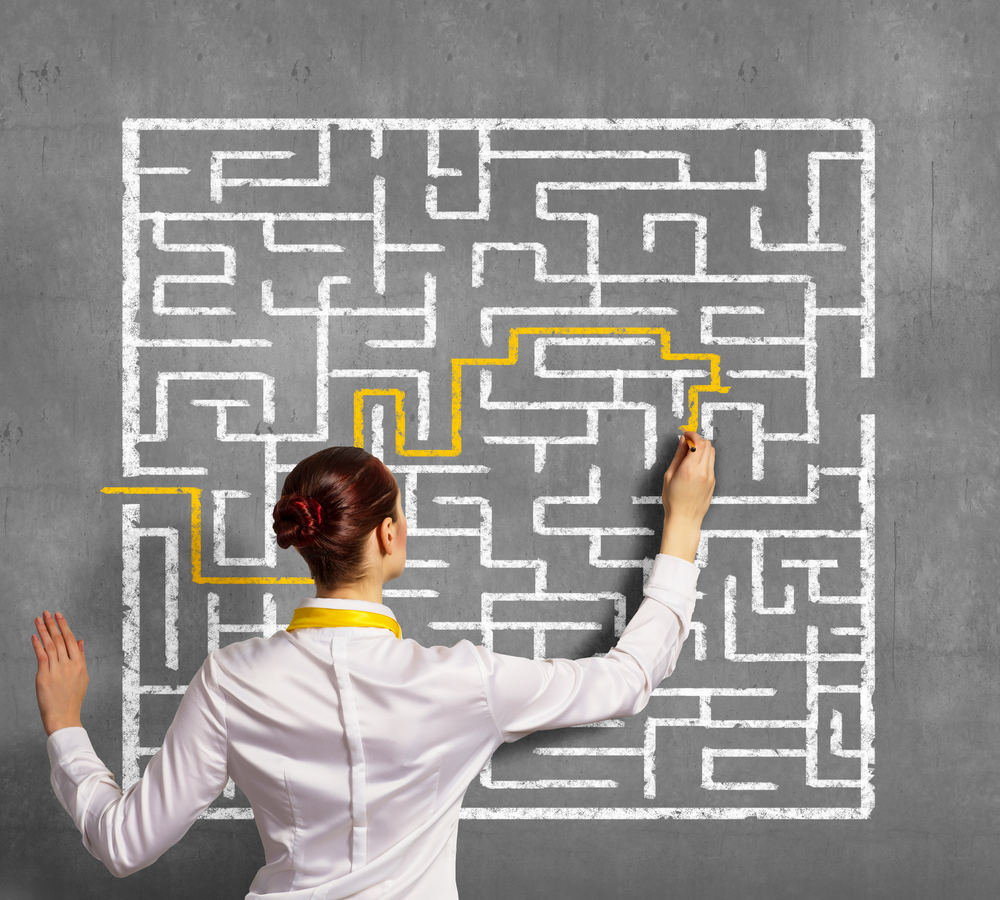 Your first reaction to workplace politics might be ‘NOPE, not 
going to engage’, but…



“To paraphrase Plato, the risk of refusing to participate in politics is that the big decisions that affect you wind up being made by those with less experience, less insight, and fewer honorable intentions.”

“There is a way to use the unspoken rules to contribute to the greater good, advance your interests, and maintain your honor and dignity.”
Playing Office Politics Without Selling Your Soul
Harvard Business Review. Sept. 14.2017
Robert B. Kaiser, Tomas Chamorro-Premuzic,
Derek Lusk
hbr.org/2017/09/playing-office-politics-without-selling-your-soul
Navigating Organizational Politics Everywhere                                                                           (in the lab, at work, etc.) 

Naledi Saul, Director, OCPD
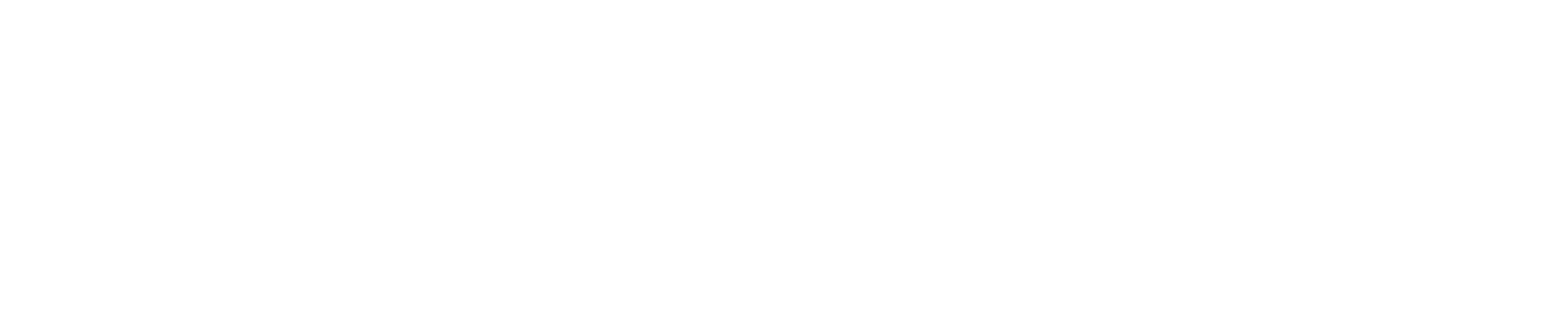 [Speaker Notes: A Pi who is up for tenure? 


- When a PhD or early stage posteo gets assigned to a supervisor – and now you’ve been fobbed off – you don’t understand why this person got choisen/  or wrk with a technician who you don’t think works well. Coserced to work iwht someone – you come in as the junior person – you don’t want to learn from them – you are trying to potrect yourself from them]
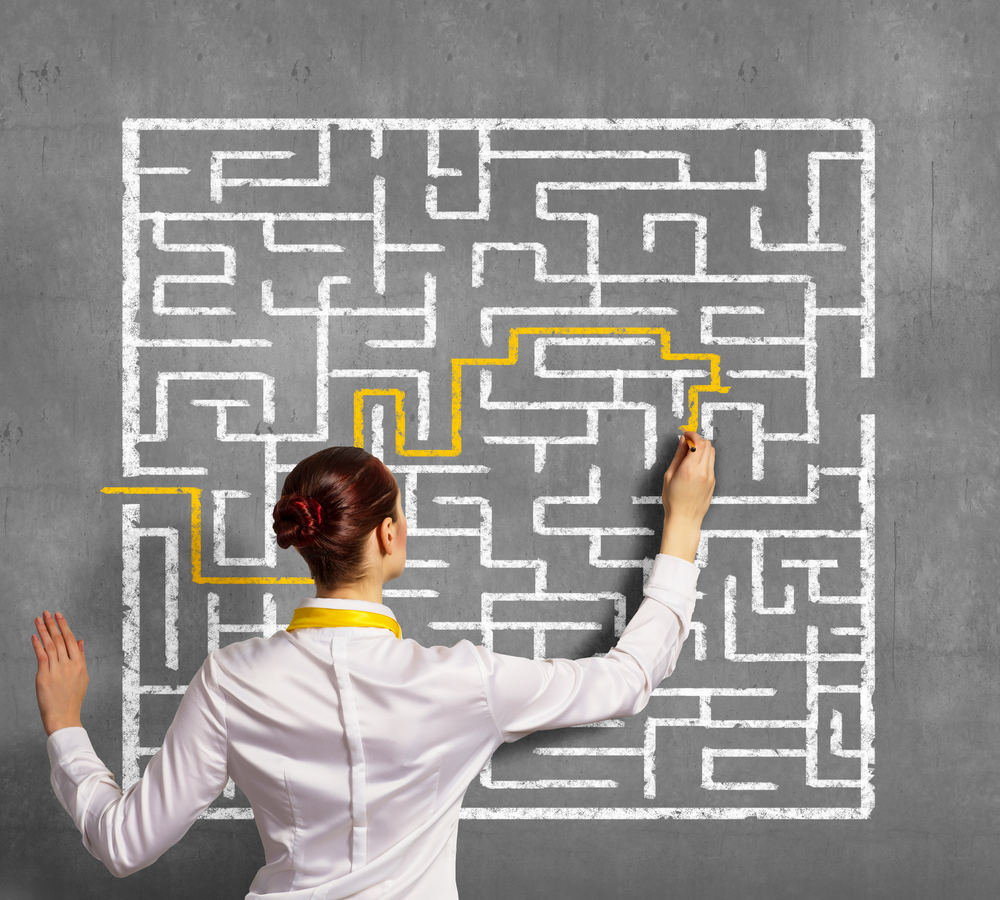 What is Intern Irene’s Plan?
M
AKE a Recommendation/MAKE a Move
What is your definition of a good outcome?  What is unacceptable?